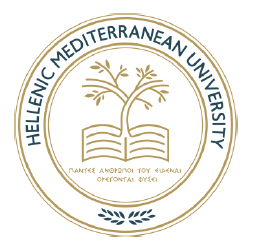 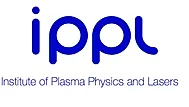 Progress on acoustically driven lattice modulation of crystals for CLS applications

K. Kaleris1,2, E. Kaselouris1,2, E. Kaniolakis Kaloudis1,2, M. Tatarakis1,3, V. Dimitriou1,2, M. Bakarezos1,2, N. Α. Papadogiannis1,2
¹ Institute of Plasma Physics & Lasers, Hellenic Mediterranean University, Tria Monastiria, 74100 Rethymno, Greece
2 Physical Acoustics & Optoacoustics Laboratory, Dept. of Music Technology & Acoustics, Hellenic Mediterranean University, 74100 Rethymno, Greece
3Dept. of Electronics Engineering, Hellenic Mediterranean University, Romanou 3, Chalepa, 73133 Chania, Greece
Email: npapadogiannis@hmu.gr
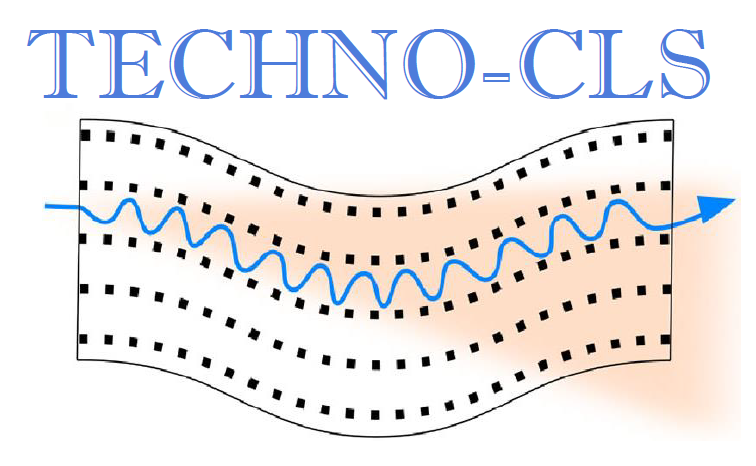 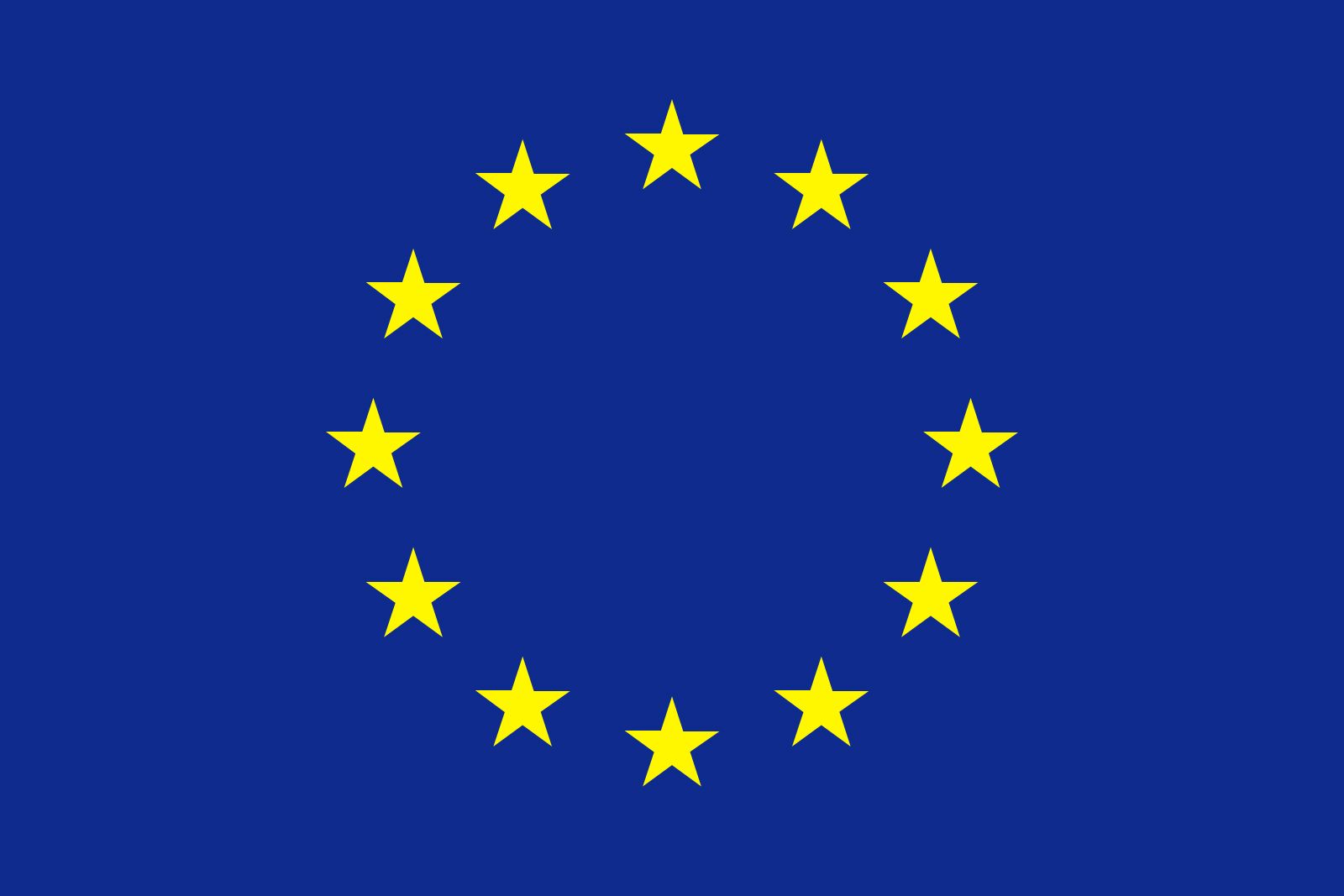 Role of the HMU
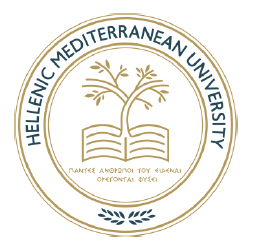 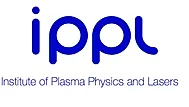 Design, development and characterization of Crystalline Undulator (CU) devices based on acoustic wave modulation of the crystal lattice
Ultra-high frequency
Piezoelectric transducer
Crystal
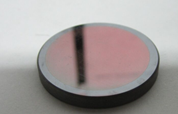 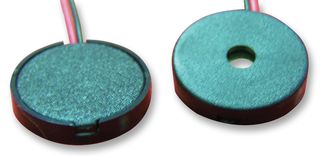 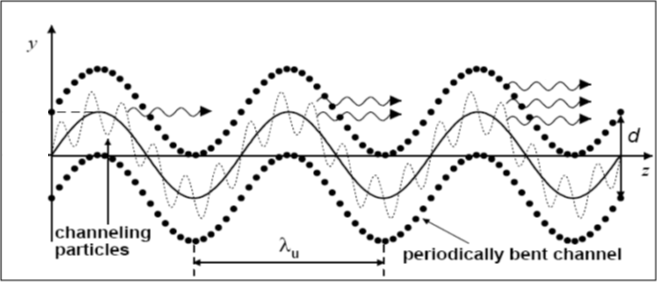 From: A. V. Korol, A. V. Solov'yov, W. Greiner, Channeling and Radiation in Periodically Bent Crystals, Springer (2013)
Acoustic Wave CUs: benefits and challenges
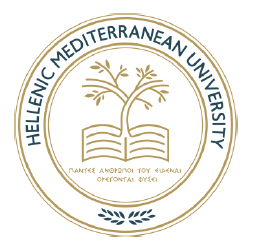 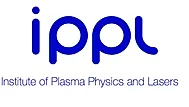 AW CUs will allow for real-time experimental optimization and scanning of a broad parameter range.
Challenges:
Construction (small crystal dimensions)
Pressure homogeneity
Experimental characterization
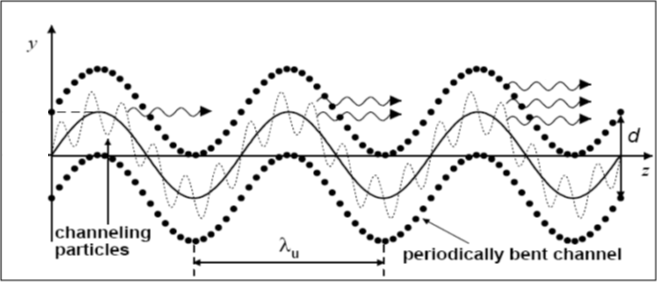 [Speaker Notes: Advantages mainly related to tunability

In situ experimental optimization

There is NO experiment so far carried out with dynamic acoustic bending]
State-of-the-art
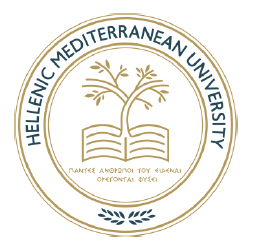 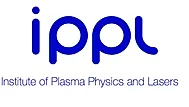 Theoretical findings:
Channelling and undulation radiation quantum and classical description [1,2]
Estimation of undulator radiation characteristics in Crystalline Undulators [3]
Positron channeling through grooved Silicon wafer [7]

Experiments with bent crystals
Electron channelling in Quasimosaic bended Si and Ge Crystals. Experiments in Mainzer Microtron MAMI [4,5]
Channelling radiation measurements in Diamond-based bent crystals [6]

Experiments with undulators
Epitaxially-grown Si-Ge Crystalline undulator, using 855 and 1508 MeV electron beams [8]
Molecular beam epitaxy in the Short-amplitude short-period (SASP) regime. Experiments in MAMI. [9,10] 
Εlectrons channeling through Si-Ge based CU, performed in SLAC via molecular beam epitaxy [11,12]
No experiments so far with dynamic acoustic bending!
[1] A. V. Korol, A. V. Solov'yov, W. Greiner, Channeling and Radiation in Periodically Bent Crystals, Springer (2013)
[2] A. V. Pavlov , A. V. Korol, V. K. Ivanov, A. V. Solov’yov, Channeling of electrons and positrons in straight and periodically bent diamond(110) crystals, Eur. Phys. J. D. 74, 21 (2020) 
[3] A. V. Korol, A. V. Solov’yov, Crystal-based intensive gamma-ray light sources, EPJD 74, 201 (2020) 
[4] A. I. Sytov, D. De Salvador, A. Mazzolari, E. Bagli, A. Berra, S. Carturan, C. Durighello, G. Germogli, V. Guidi, P. Klag, W. Lauth, G. Maggioni, M. Prest, M. Romagnoni, V. V. Tikhomirov & E. Vallazza Steering of Sub-GeV electrons by ultrashort Si and Ge bent crystals, EPJC 77, 901 (2017) 
[5] L. Bandiera,, A. Sytov, D. De Salvador, A. Mazzolari, E. Bagli, R. Camattari, S. Carturan, C. Durighello, G. Germogli, V. Guidi, P. Klag, W. Lauth, G. Maggioni, V. Mascagna, M. Prest, M. Romagnoni, M. Soldani, V. V. Tikhomirov, E. Vallazza, Investigation on radiation generated by sub-GeV electrons in ultrashort silicon and germanium bent crystals, EPJC 81, 284 (2021) 
[6] H. Backe, W. Lauth, T. N. Tran Thi, Channeling experiments at planar diamond and silicon single crystals with electrons from the Mainz Microtron MAMI, JINST 13, (2018)
[7] V. T. Baranova, et al. First Results of Investigation of Radiation from Positrons in a Crystalline Undulator, JETP Lett. 82, 562-564 (2005) 
[8] H. Backel, W. Lauth, P. Kunz, A. Rueda, J. Esberg, K. Kirsebom, J. I. Hansen, U. K. Uggerhor, Photon emission of electrons in a crystalline undulator, World Sci. Res., 281-290 (2010)
[9] T. N. Wistisen, K. K. Andersen, S. Yilmaz, R. Mikkelsen, J. L. Hansen, U. I. Uggerhøj, Experimental Realization of a New Type of Crystalline Undulator, PRL 112, 254801 (2014)
[10] T. N. Wistisen, U. I. Uggerhøj, J. L. Hansen, W. Lauth, P. Klag, Radiation collimation in a thick crystalline undulator, EPJD 71, 124 (2017) 
[11] U. Wienands, et al., Channeling and radiation experiments at SLAC, Nucl. Instrum. 402, 11-15 (2017)
[12] T.N. Wistisen, et al. A study of Channeling, Volume Reflection and Volume Capture of 3.35 - 14.0 GeV Electrons in a bent Silicon Crystal, Slac-pub-16435, (2015)
[Speaker Notes: High risk venture]
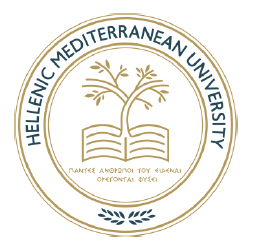 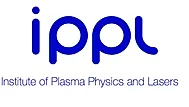 Design of appropriate AW CU schemes
[Speaker Notes: The roadmap to reach this goal starts with]
CUs by acoustic wave lattice modulation
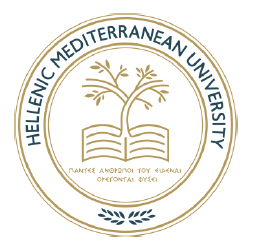 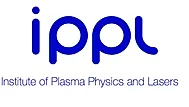 Investigated schemes
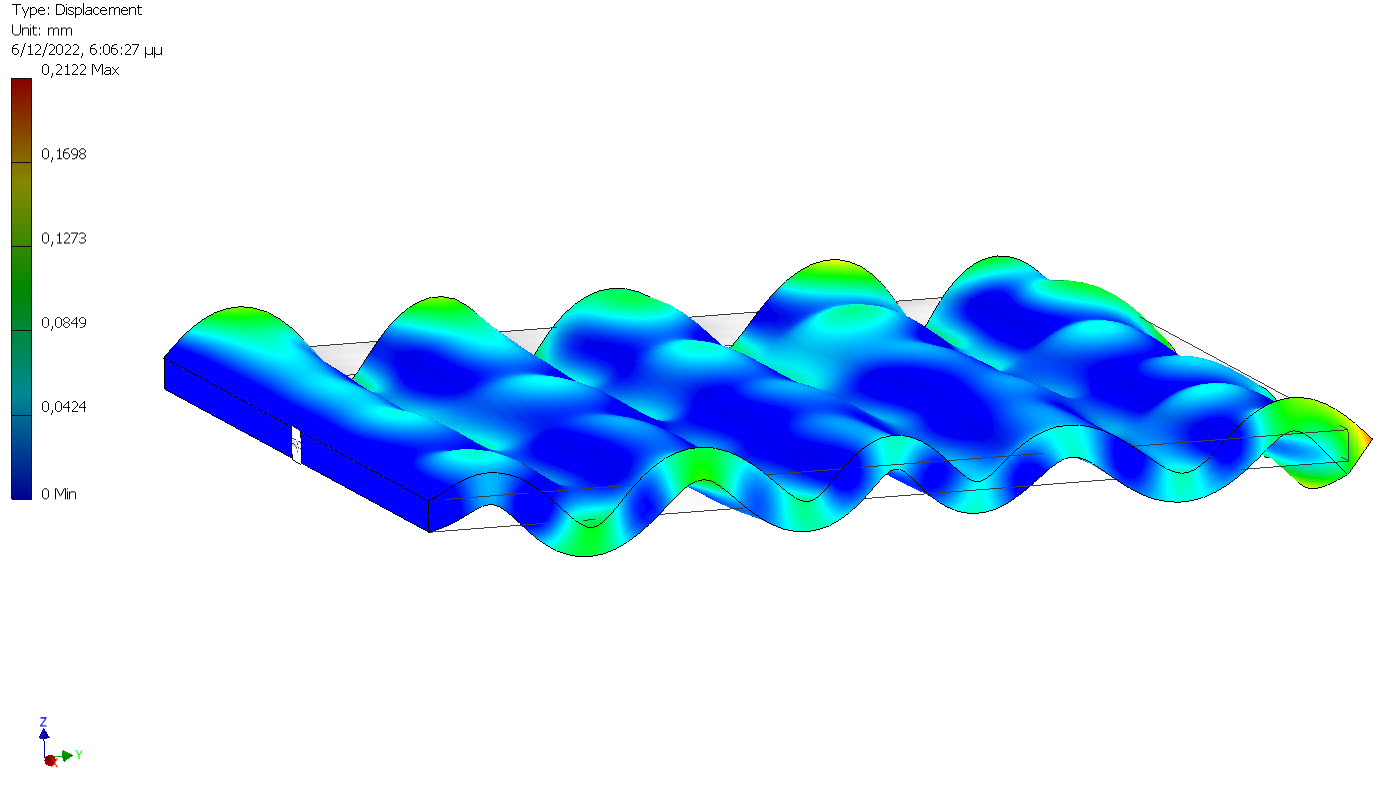 Acousto-Optic Modulator
Vibrating plate
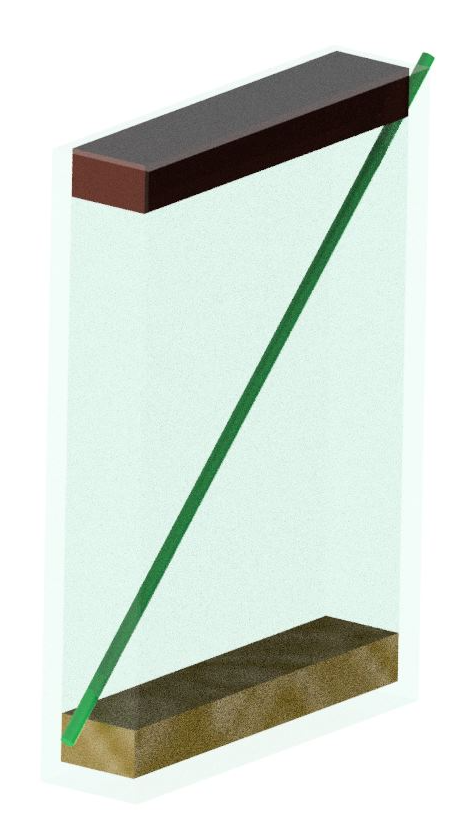 Transducer
Particle beam
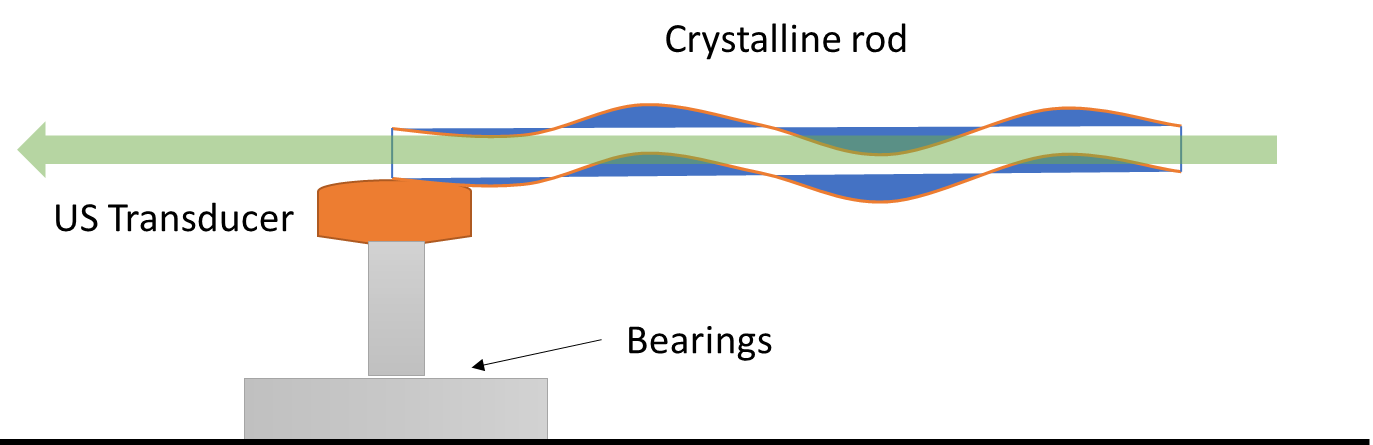 Crystal
Absorber
Acousto-Optic Modulator CU
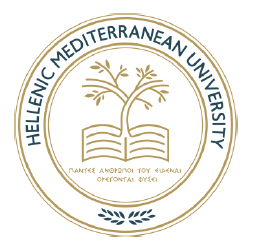 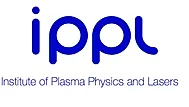 Operation principle
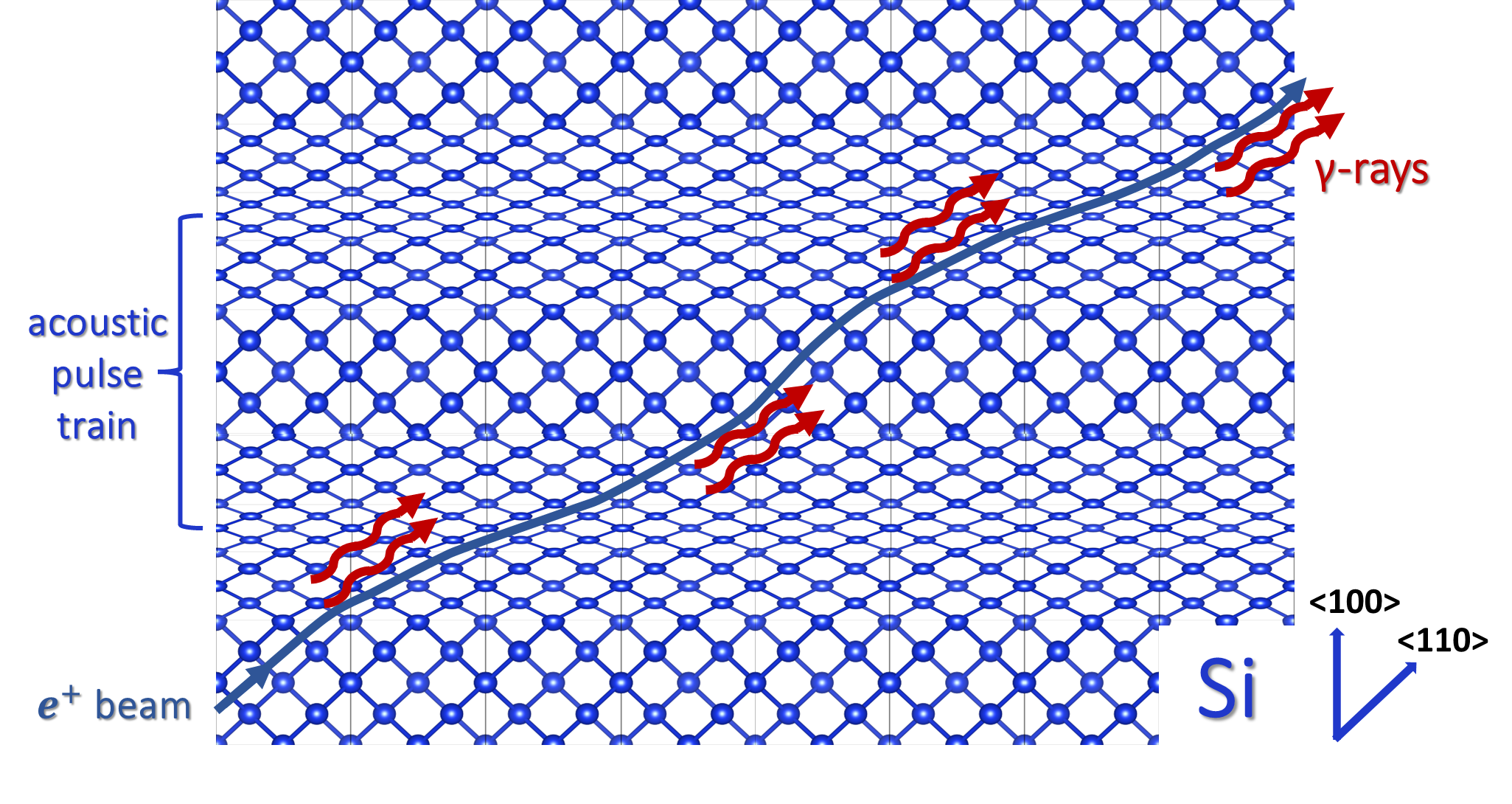 Acoustic waves
Adapted from: K. Kaleris, E. Kaniolakis-Kaloudis, E. Kaselouris, K. Kosma, E. Gagaoudakis, V. Binas, S. Petrakis, V. Dimitriou1,2, M. Bakarezos1,2, M. Tatarakis, N. A. Papadogiannis, Efficient ultrafast photoacoustic transduction on Tantalum thin films, submitted in Appl. Phys. A (2023).
[Speaker Notes: Schematic representation of crystal under the influence of a harmonic AW]
CUs by acoustic wave lattice modulation
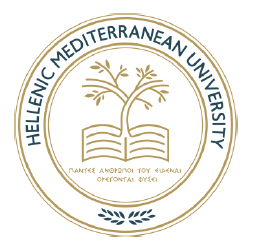 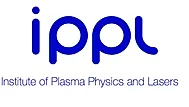 Acousto-Optic Modulator CU
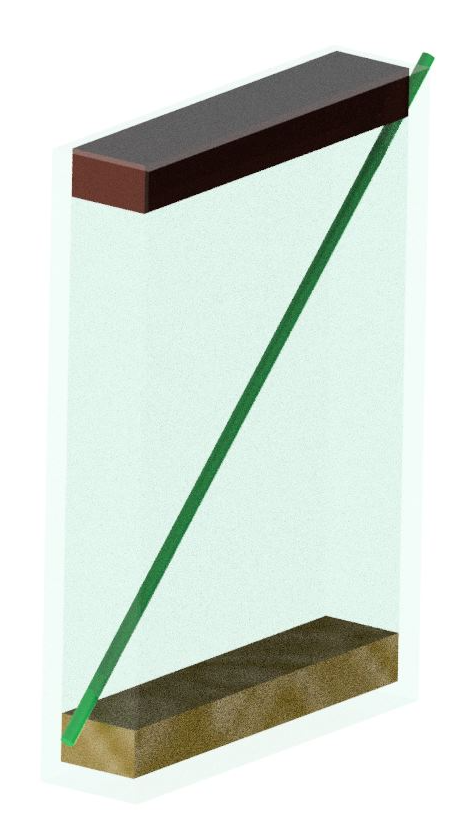 Transducer
Travelling waves (TW):
1. Strain distribution always apparent
2. No limitations in tunability of the undulation period
Standing waves (SW):
1. Strain oscillates with SW frequency  potentially reduced efficiency 
2. Limited tunability due to SW condition
Particle beam
Crystal
Absorber / Reflector
[Speaker Notes: There are two ways to implement the device

Standing waves oscillate at the excitation frequency, so that within a period the crystal can be fully modulated, completely unmodulated or at any intermediate state.

Excitation frequency needs to coincide with a natural frequency of the crystal]
Acousto-Optic Modulator
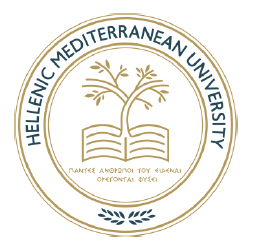 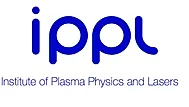 Specifications
Excitation
Absorp/Refl
Proposal: laser-driven acoustic wave CUs
Proposal: laser-driven acoustic wave CUs
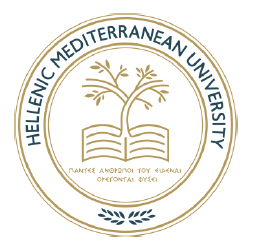 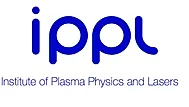 Pump-probe transient reflectivity method
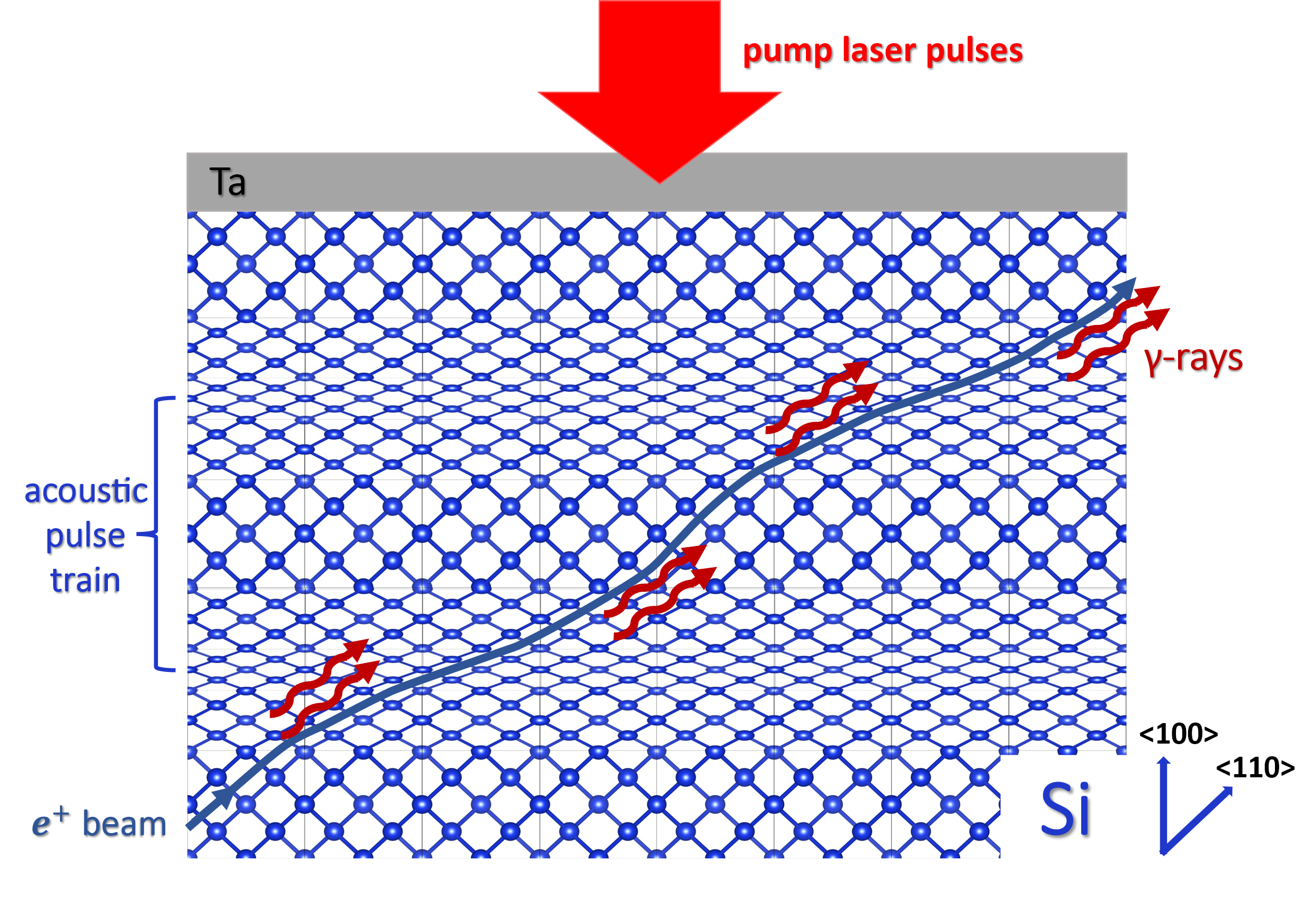 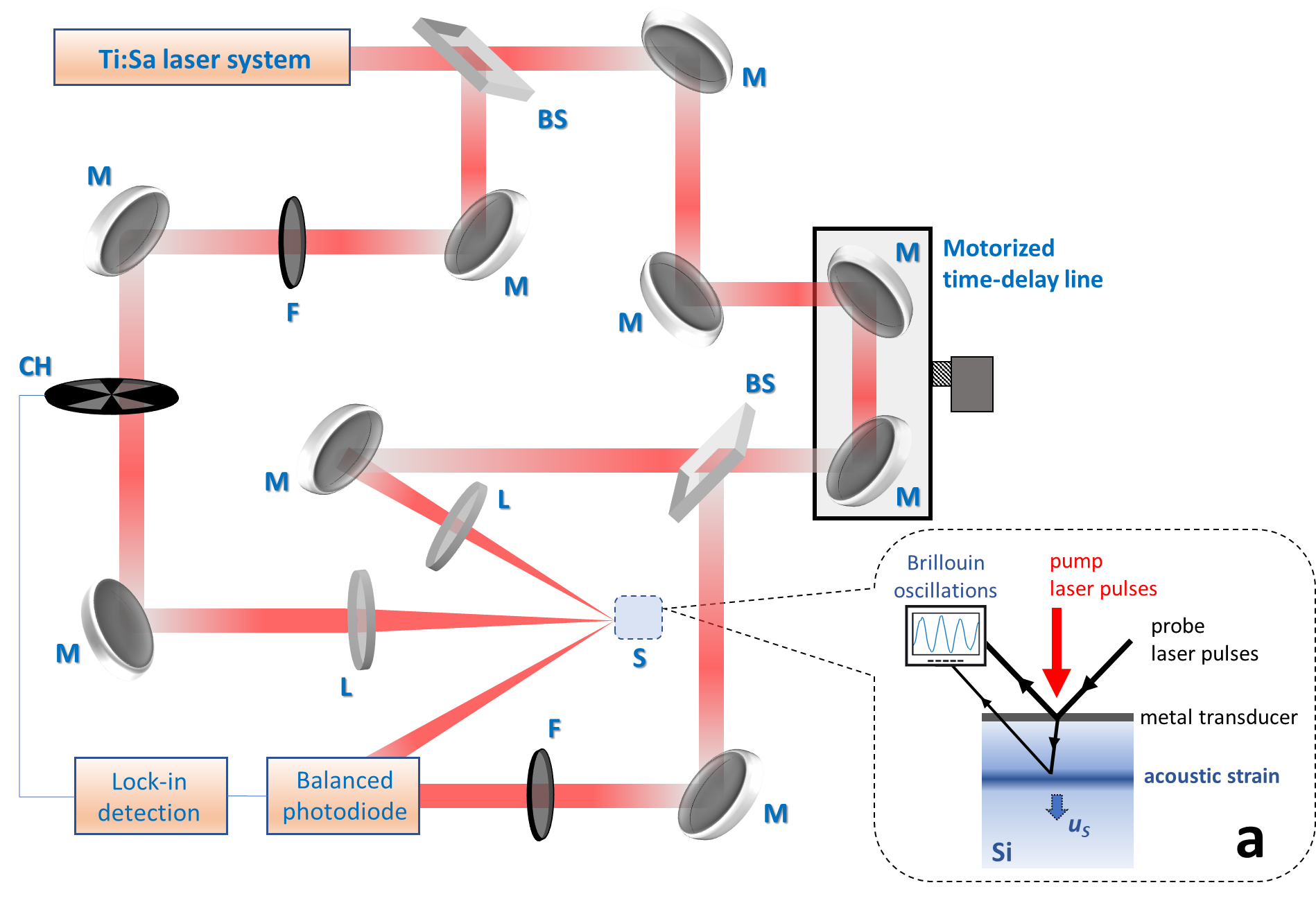 From: K. Kaleris, E. Kaniolakis-Kaloudis, E. Kaselouris, K. Kosma, E. Gagaoudakis, V. Binas, S. Petrakis, V. Dimitriou1,2, M. Bakarezos1,2, M. Tatarakis, N. A. Papadogiannis, Efficient ultrafast photoacoustic transduction on Tantalum thin films, submitted in Appl. Phys. A (2023).
Proposal: laser-driven acoustic wave CUs
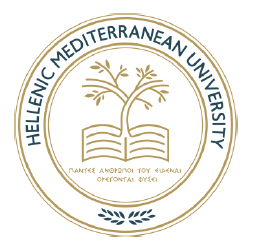 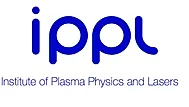 Simulations
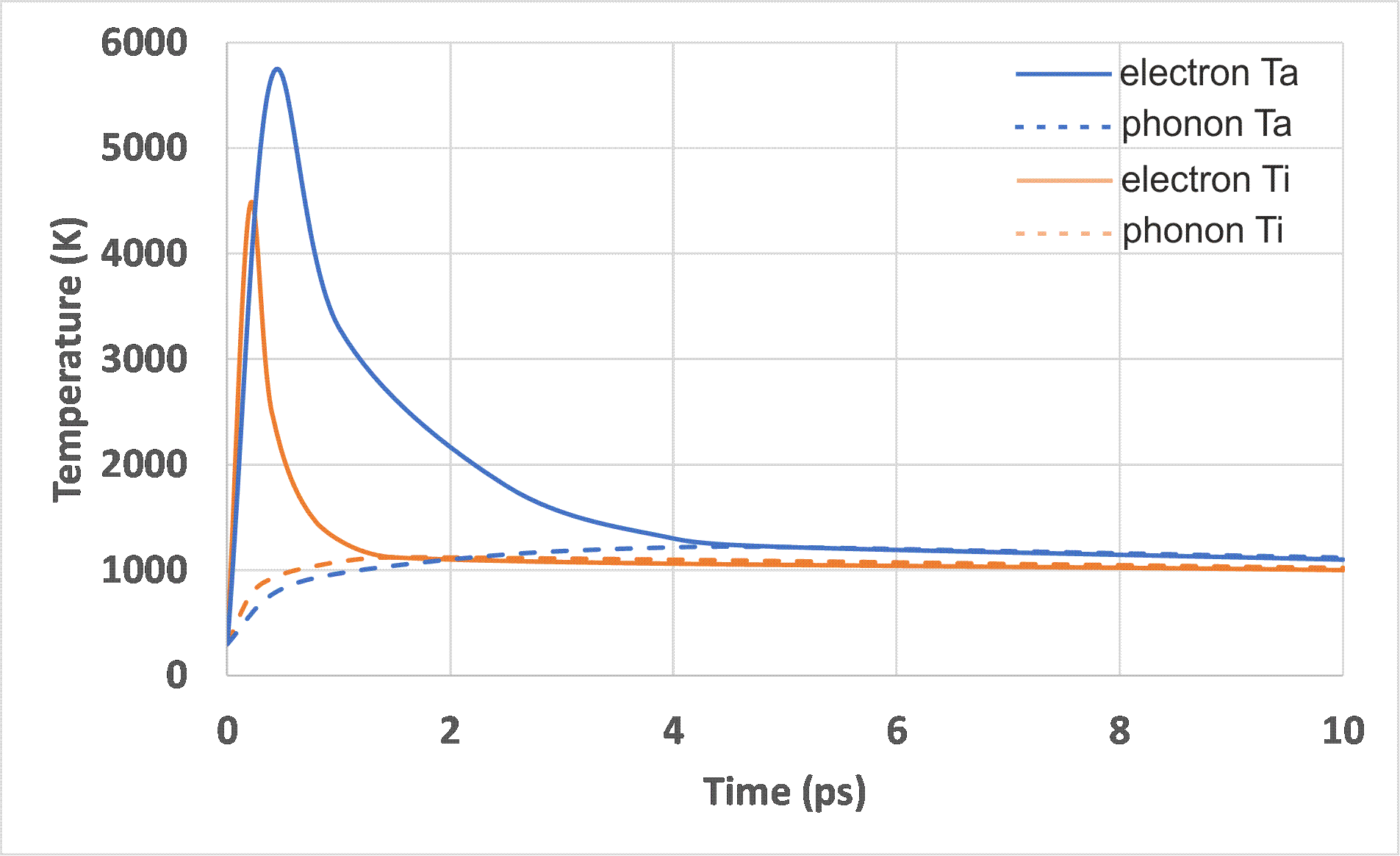 Measurements
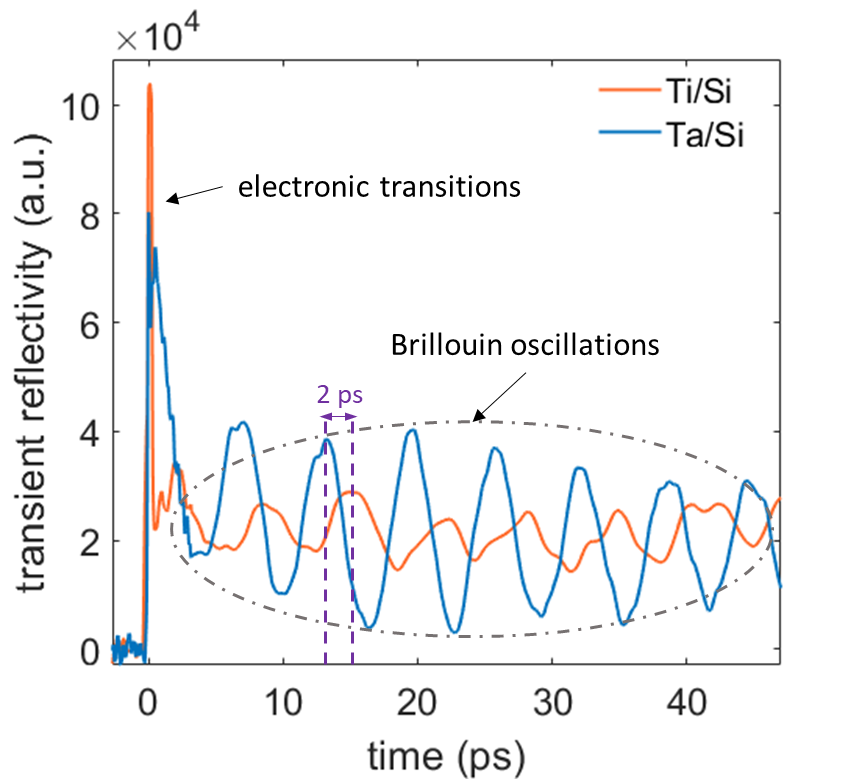 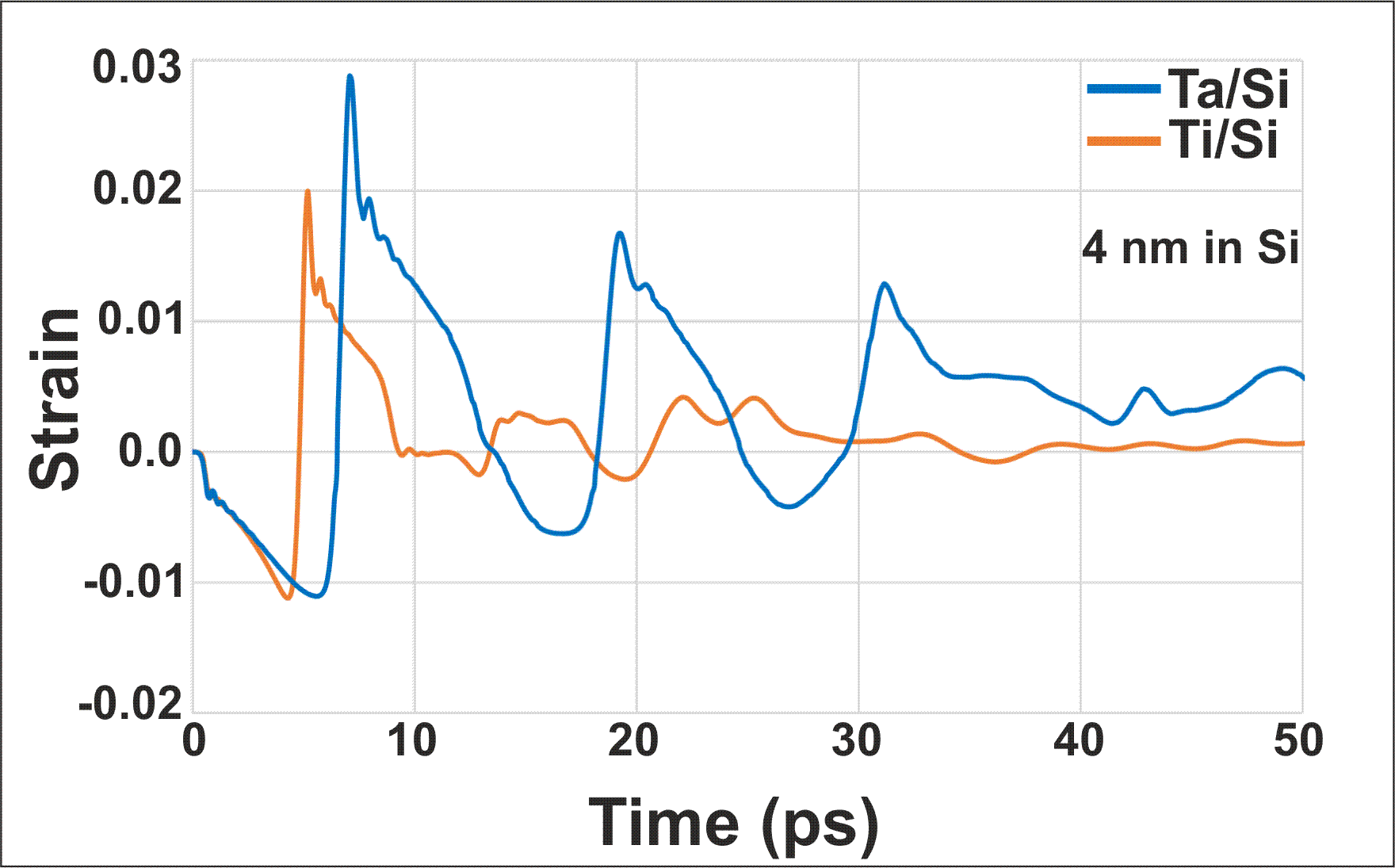 From: K. Kaleris, E. Kaniolakis-Kaloudis, E. Kaselouris, K. Kosma, E. Gagaoudakis, V. Binas, S. Petrakis, V. Dimitriou1,2, M. Bakarezos1,2, M. Tatarakis, N. A. Papadogiannis, Efficient ultrafast photoacoustic transduction on Tantalum thin films, submitted in Appl. Phys. A (2023).
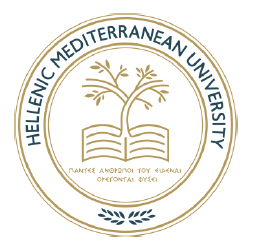 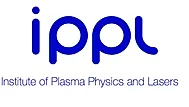 Progress on the development and characterization of AW CUs
Characterization: Fast laser imaging interferometry
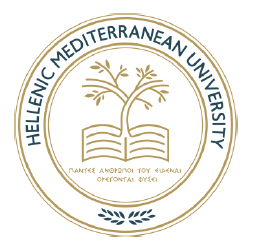 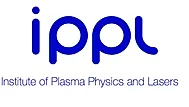 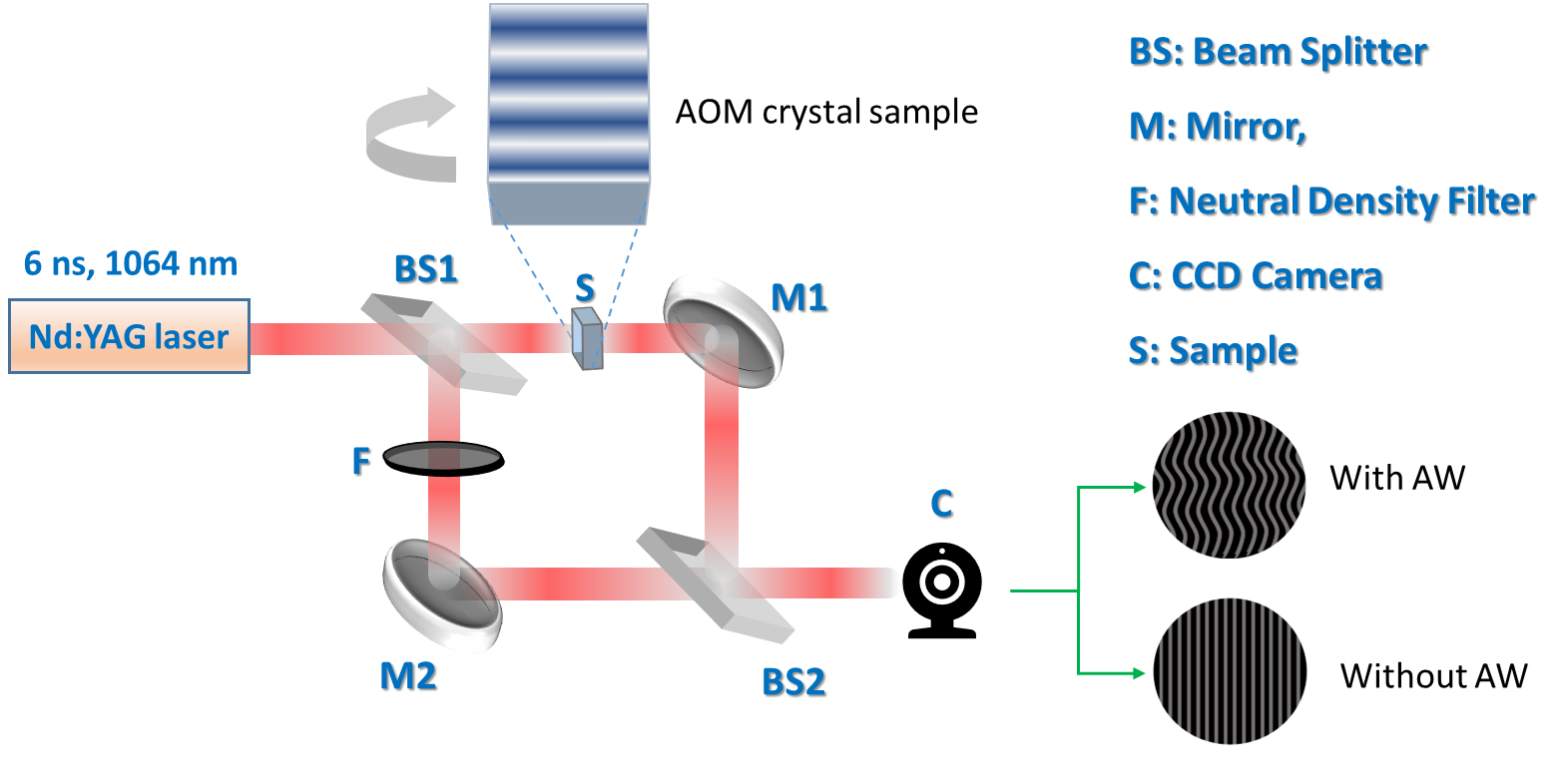 Characterization: fast laser imaging interferometry
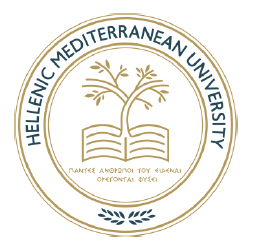 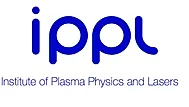 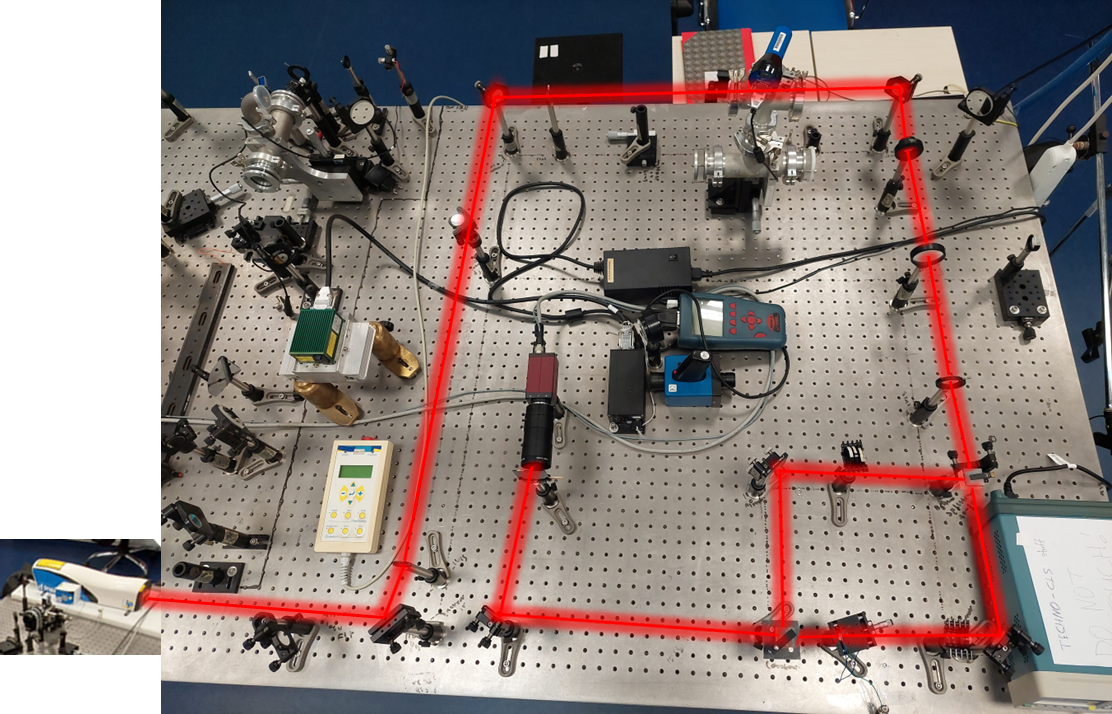 Interferometer
Sample
Sample development and characterization
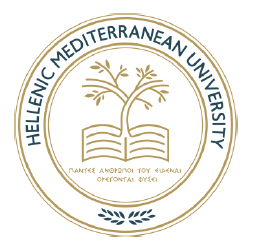 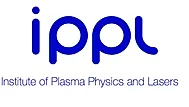 Spectrometer Images
Ultrafast piezo driver
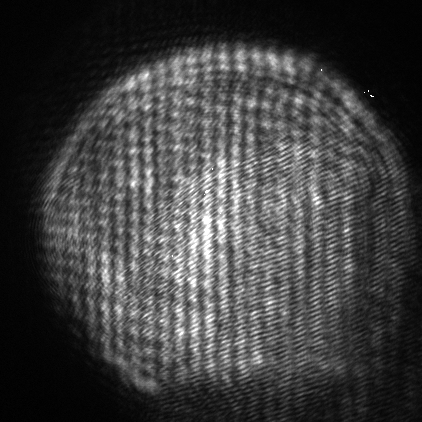 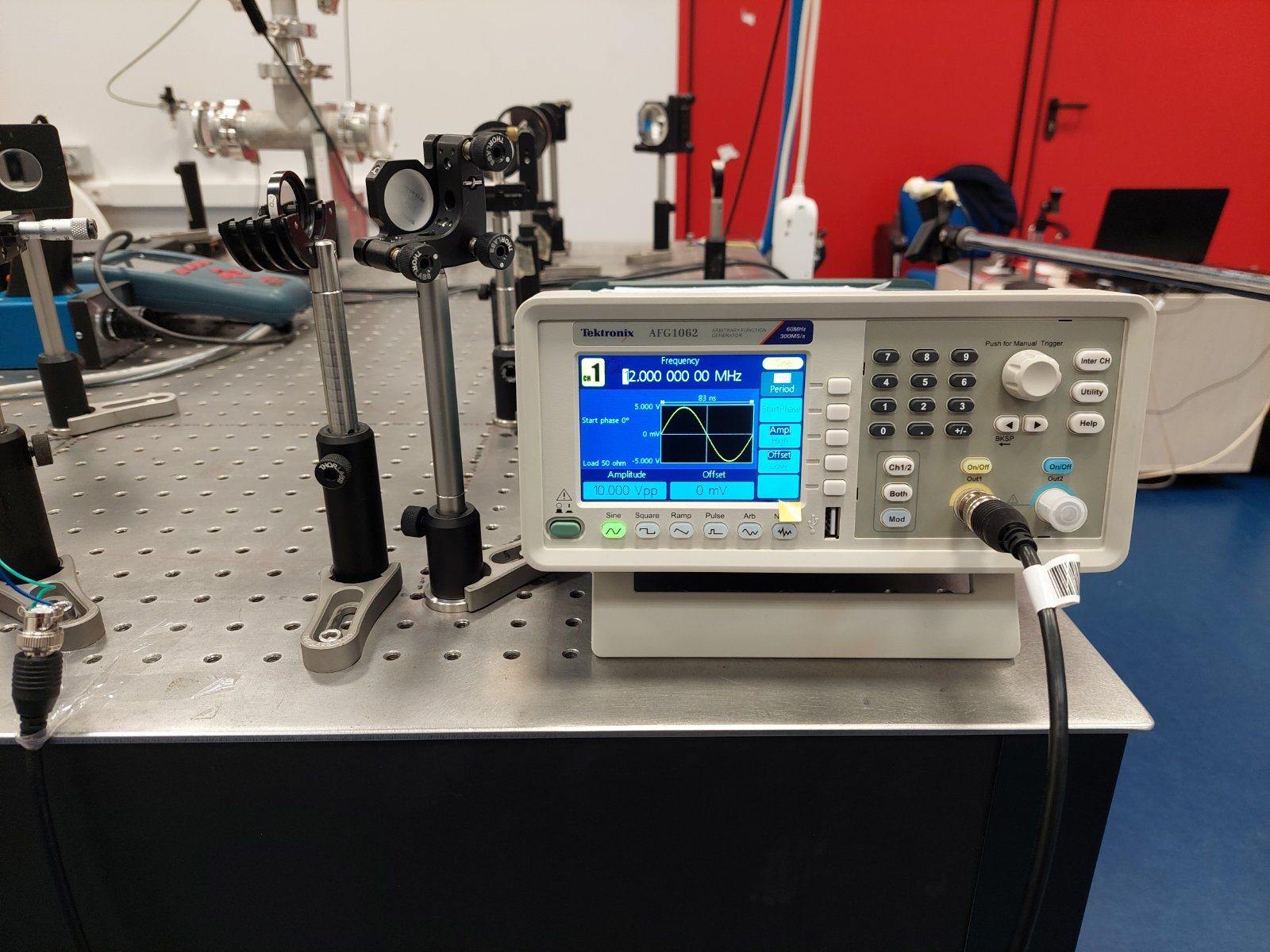 For 5 - 15 GeV e+ beams (DESY, CERN)
For 0.5 GeV positron beam (MAMI)
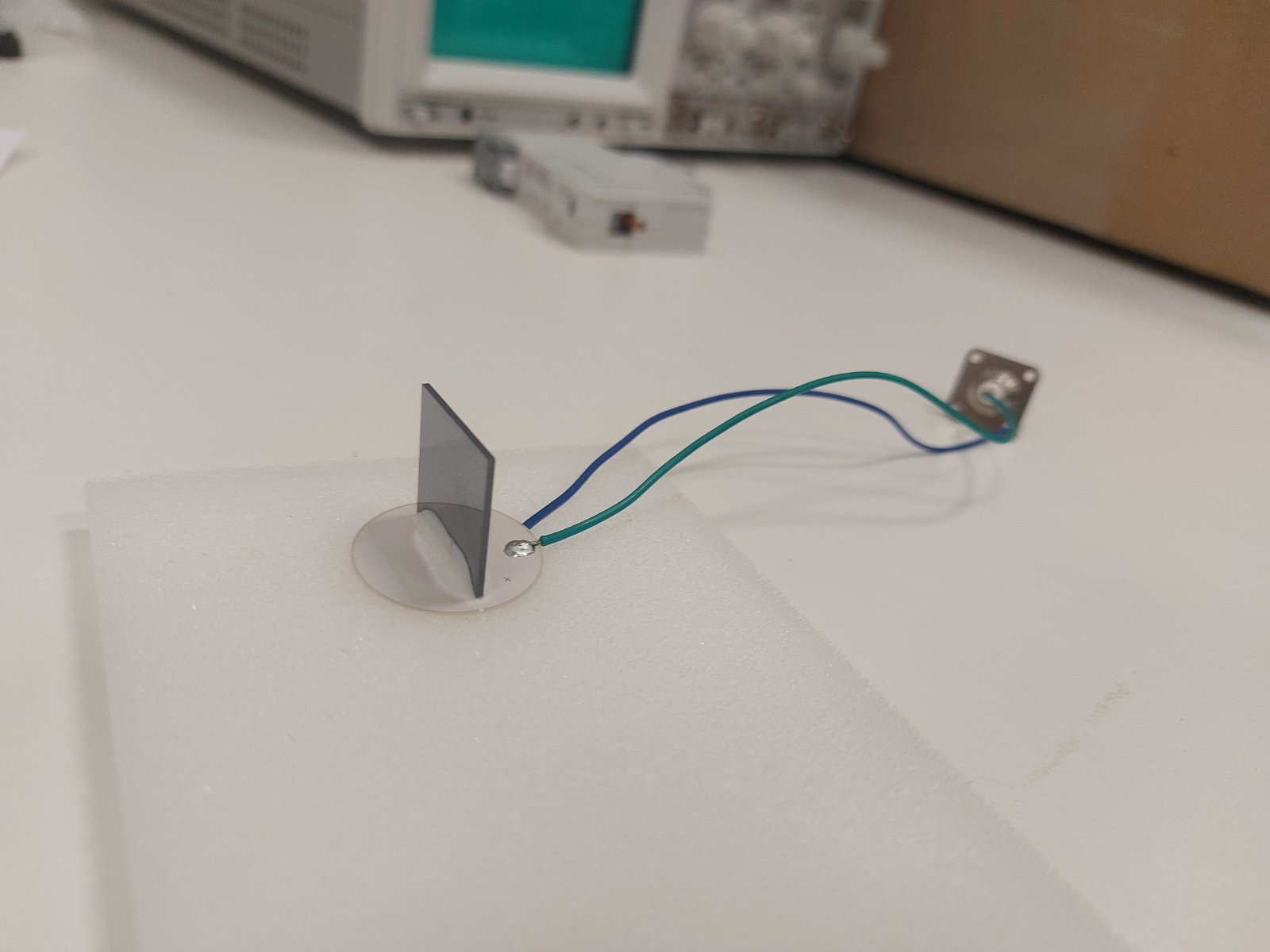 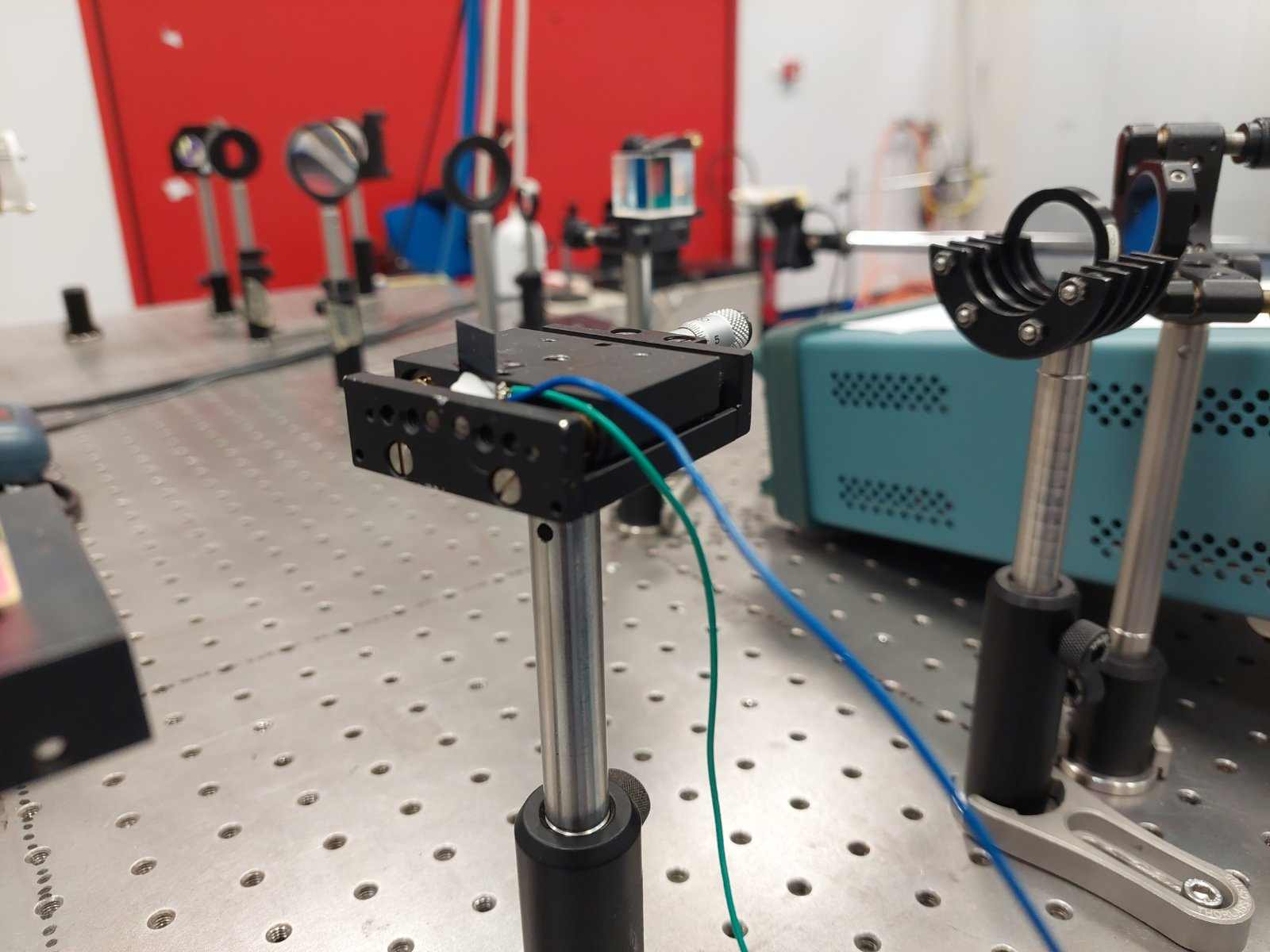 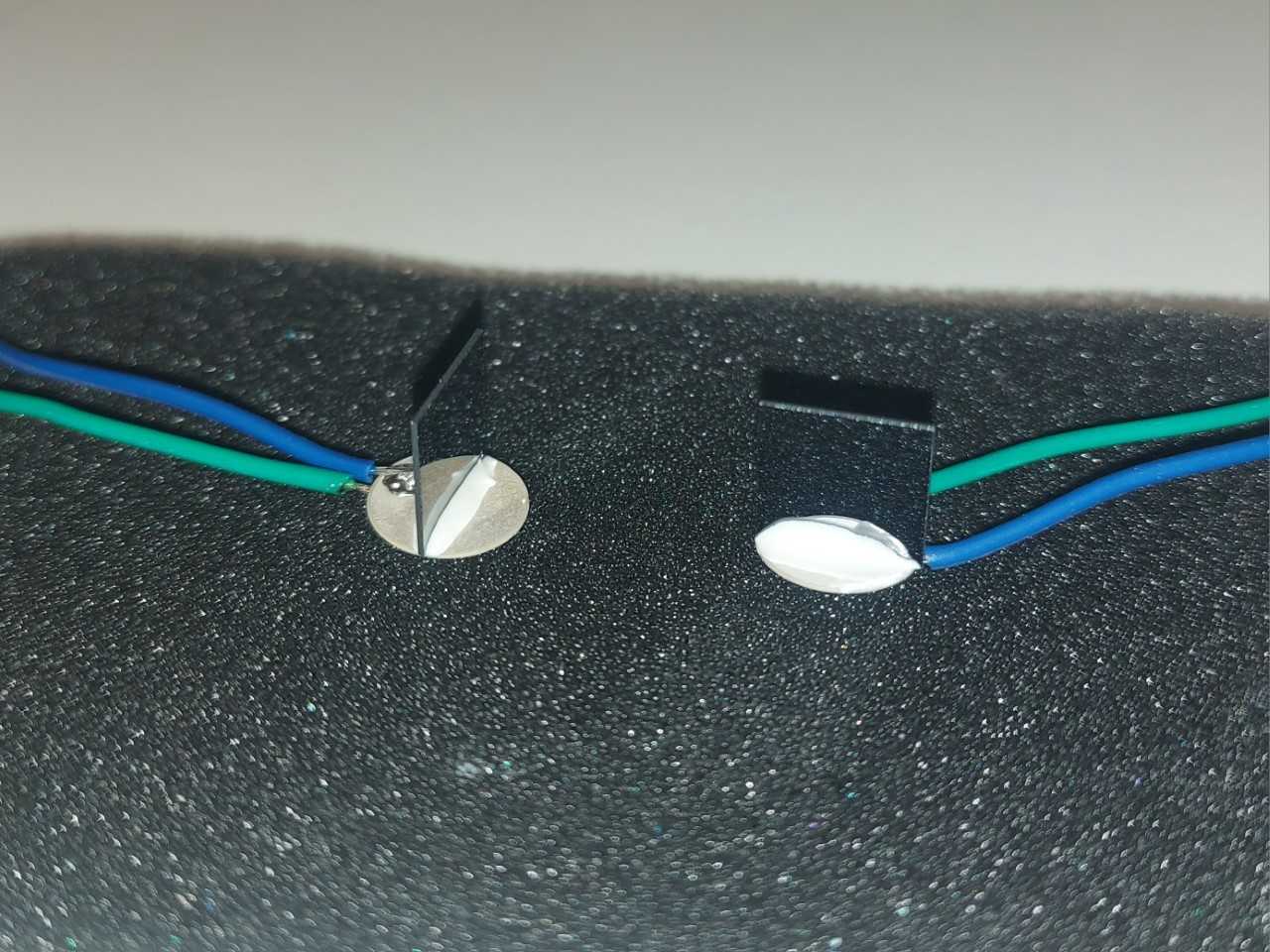 10 x 10 x 0.4 mm
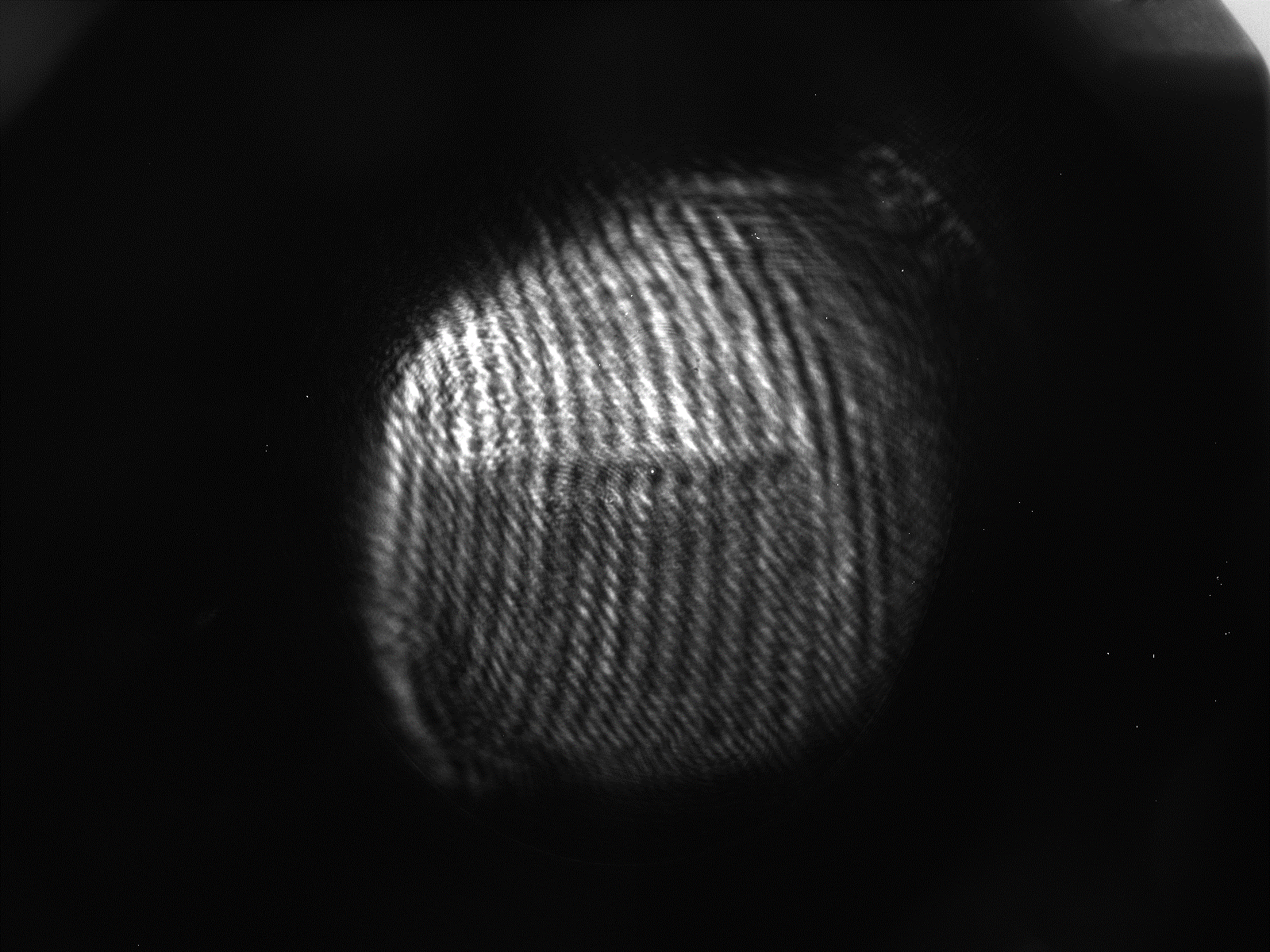 20 x 20 x 1 mm
Vertical interference patterns
Crystal shadow
Vacuum epoxy
< 15 MHz transducer
High-spec Acousto-Optic Modulator (AOM)
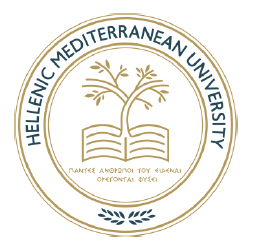 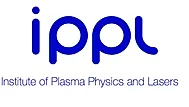 Technical requirements
More than 10 companies were contacted for designing such an AOM during the 1st phase of the project


None of them accepted to undertake the construction, except for one, which asked for a very large amount of money!!
High-quality design and construction
Low crystal dislocation density
High homogeneity of crystal lattice modulation by acoustic wave excitation
Tunability
Frequency (undulation period)
Pressure amplitude
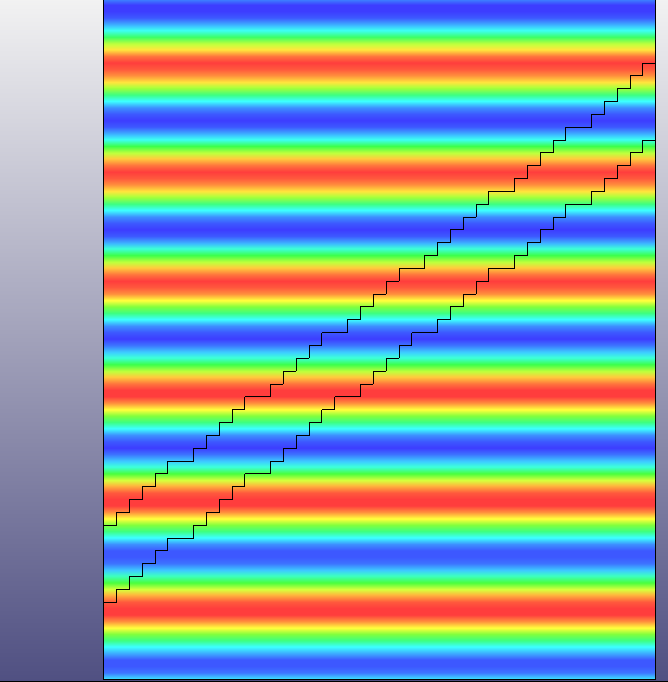 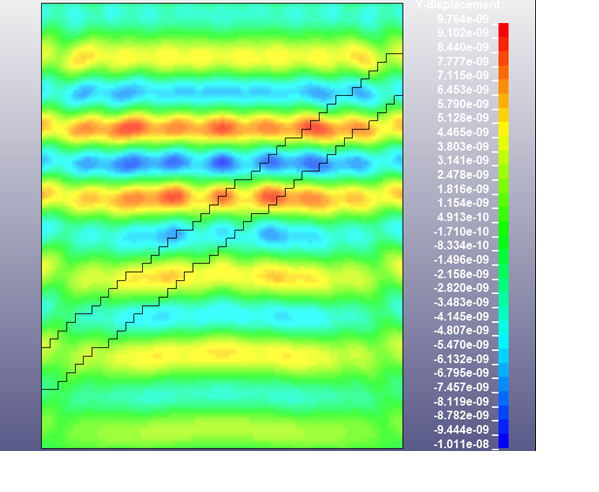 Small dimensions 
Submillimeter width
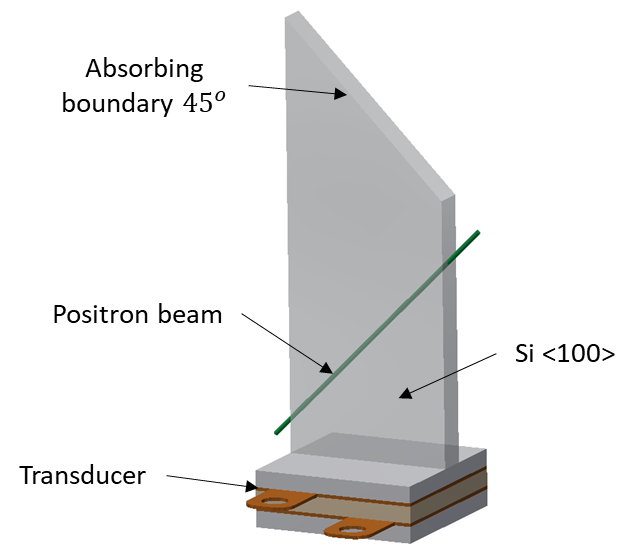 Vacuum compatibility
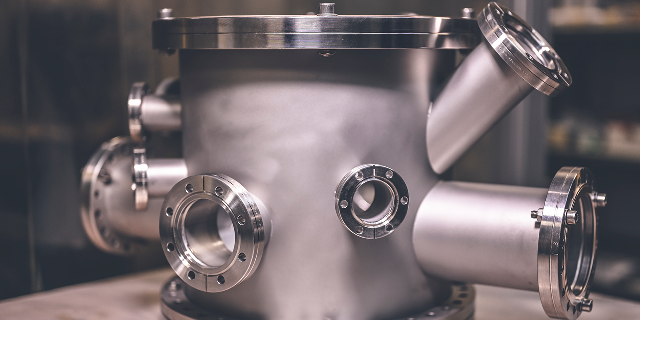 Near future activities (2nd year)
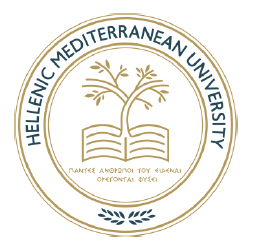 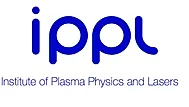 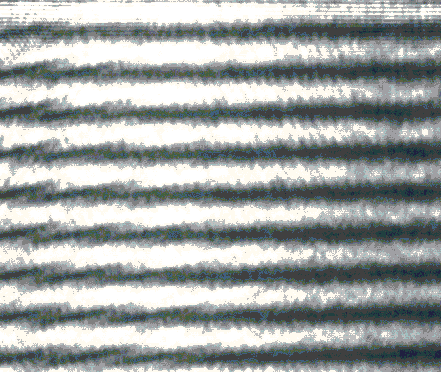 Interferometer optimization


Characterization of test samples


Transition to a fully functional 60 MHz AOM prototype


Experiments for γ-ray generation in MAMI and/or CERN
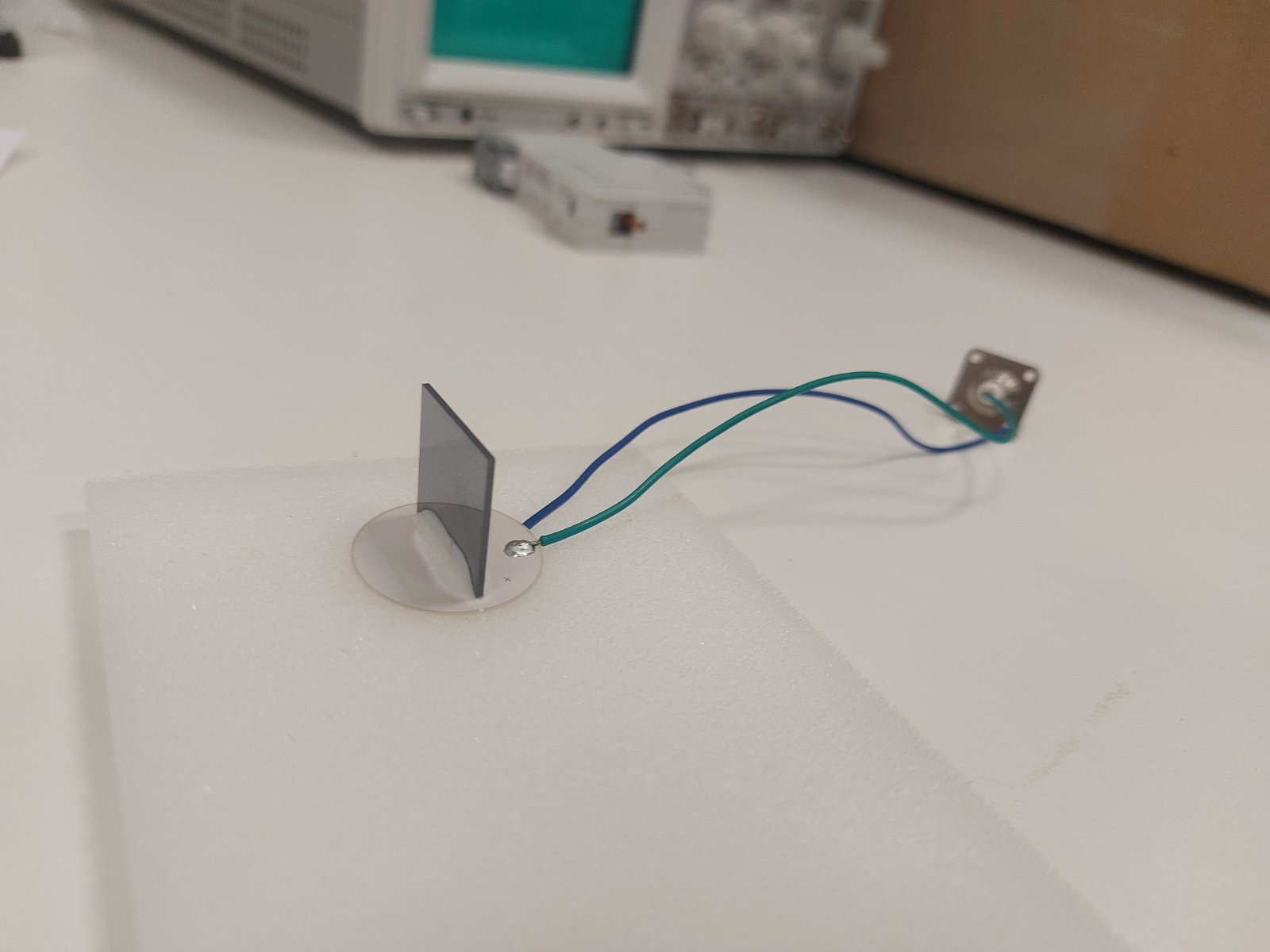 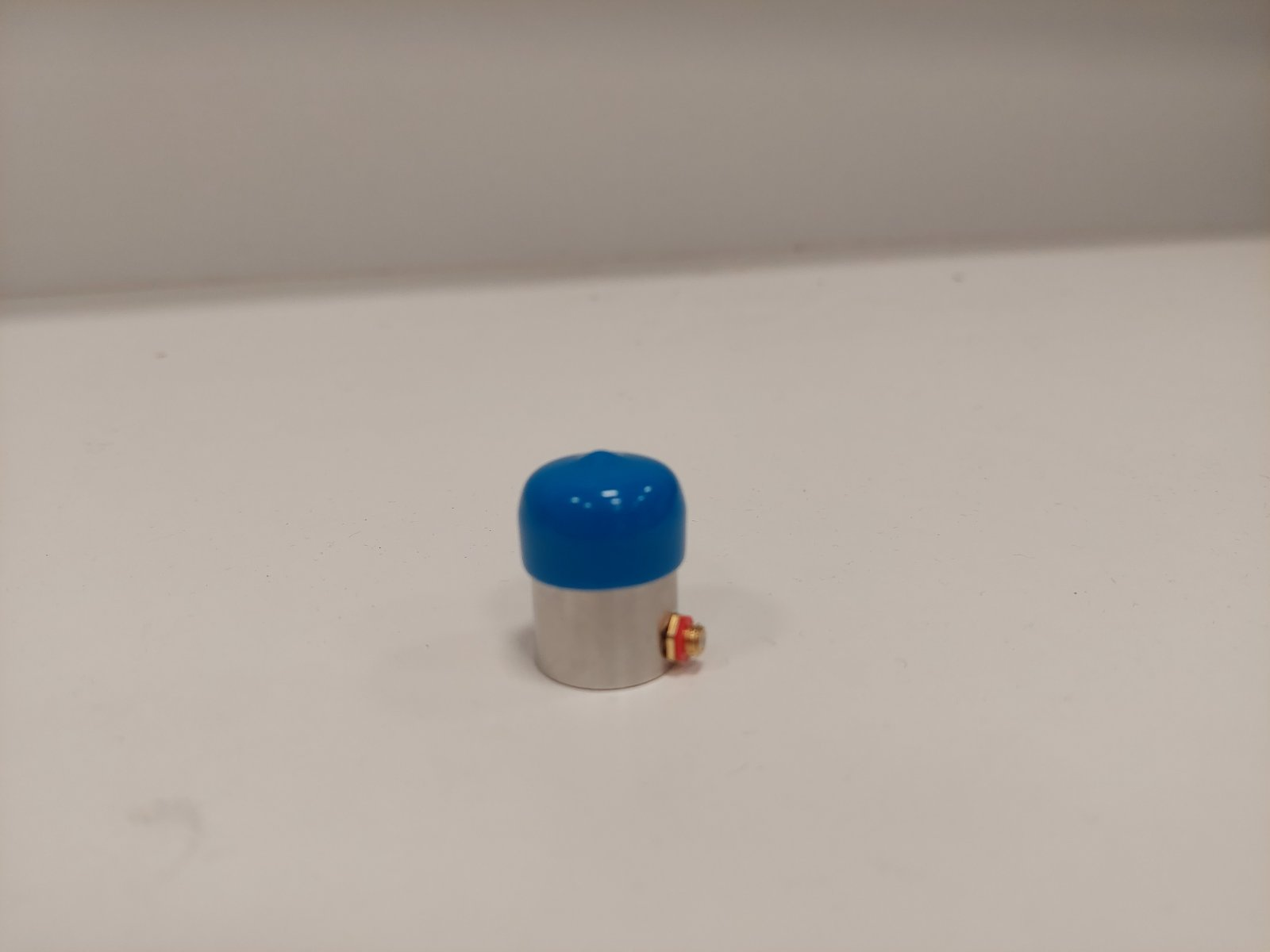 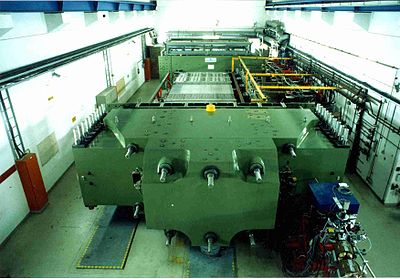 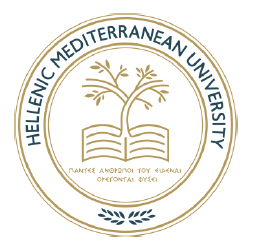 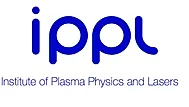 AOM CU Simulations
Simulation of AOM
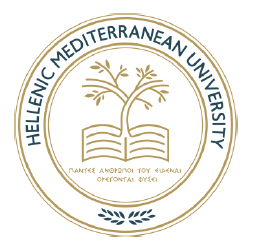 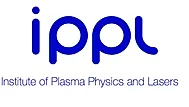 XZ top plane: Excitation (loading conditions)
Transient mechanical FEM run at HPC ARIS grnet (LS-DΥΝΑ)
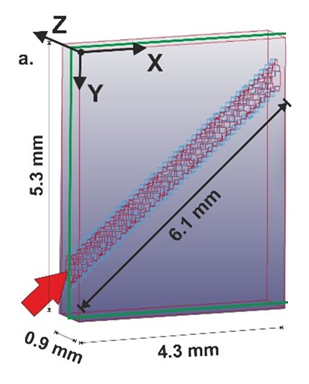 1.5 million elements, size: 
50 μm × 50 μm × 9 μm
Crystalline Silicon properties

from L. Lanzoni et al. / International Journal of Engineering Science 46 (2008) 917–928)
XY and ZY planes (all). 
Case 1: free boundary conditions Case 2: simply supported conditions
XZ bottom plane: Absorption (non-reflecting conditions)
Simulation of AOM
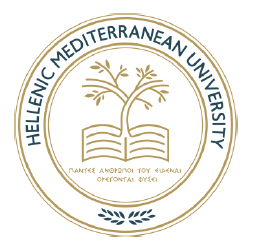 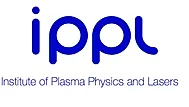 Case 2
f =10MHz
[Speaker Notes: This is a video from the boundary conditions of case 2 and excitation frequency of 10MHz]
Simulation analysis
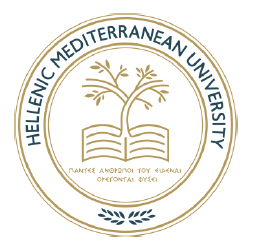 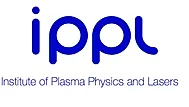 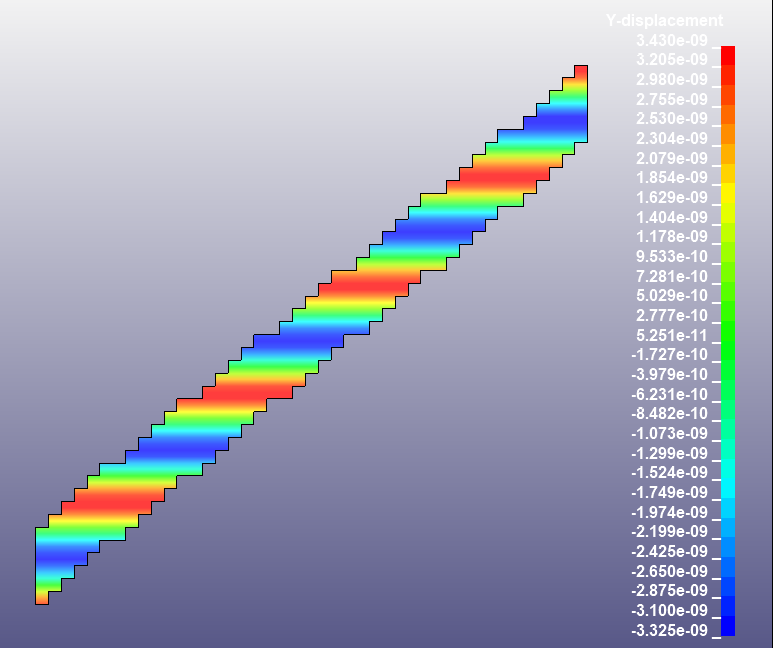 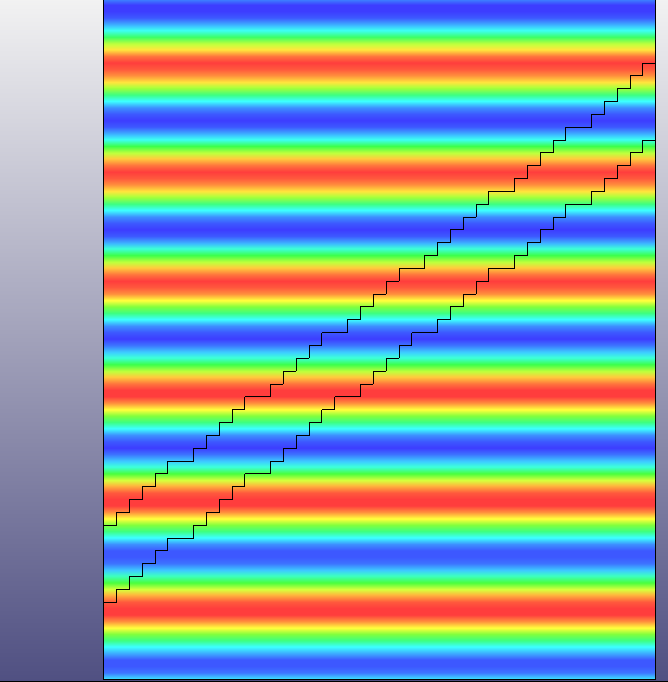 Simulations
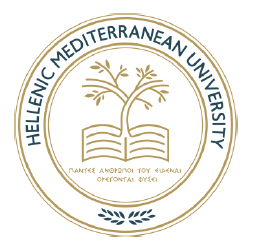 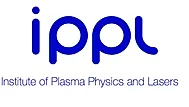 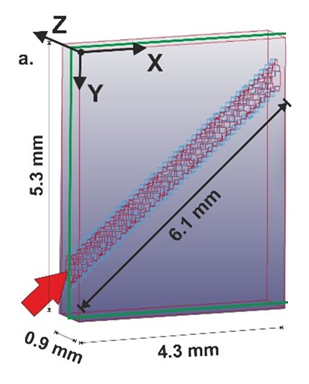 f = 10MHz
Case 1: free boundary
Case 2: simply supported
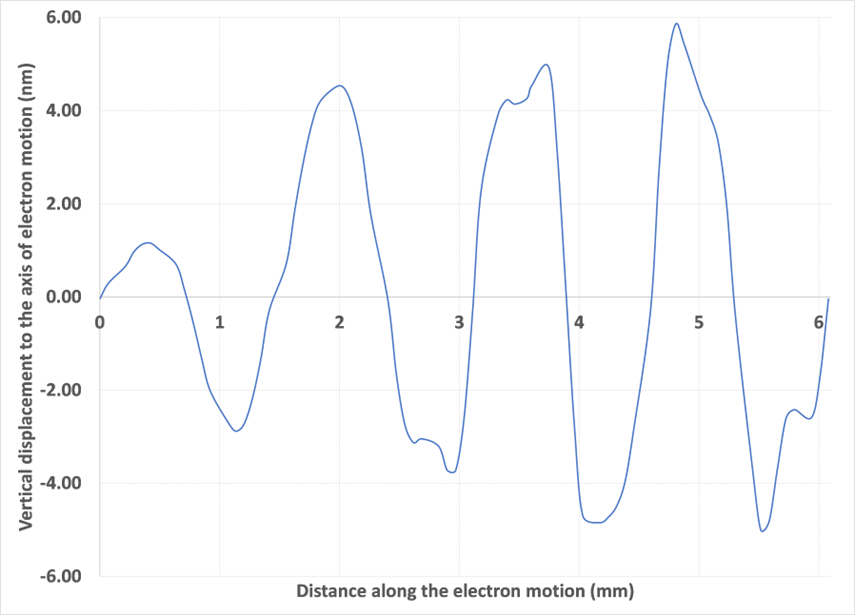 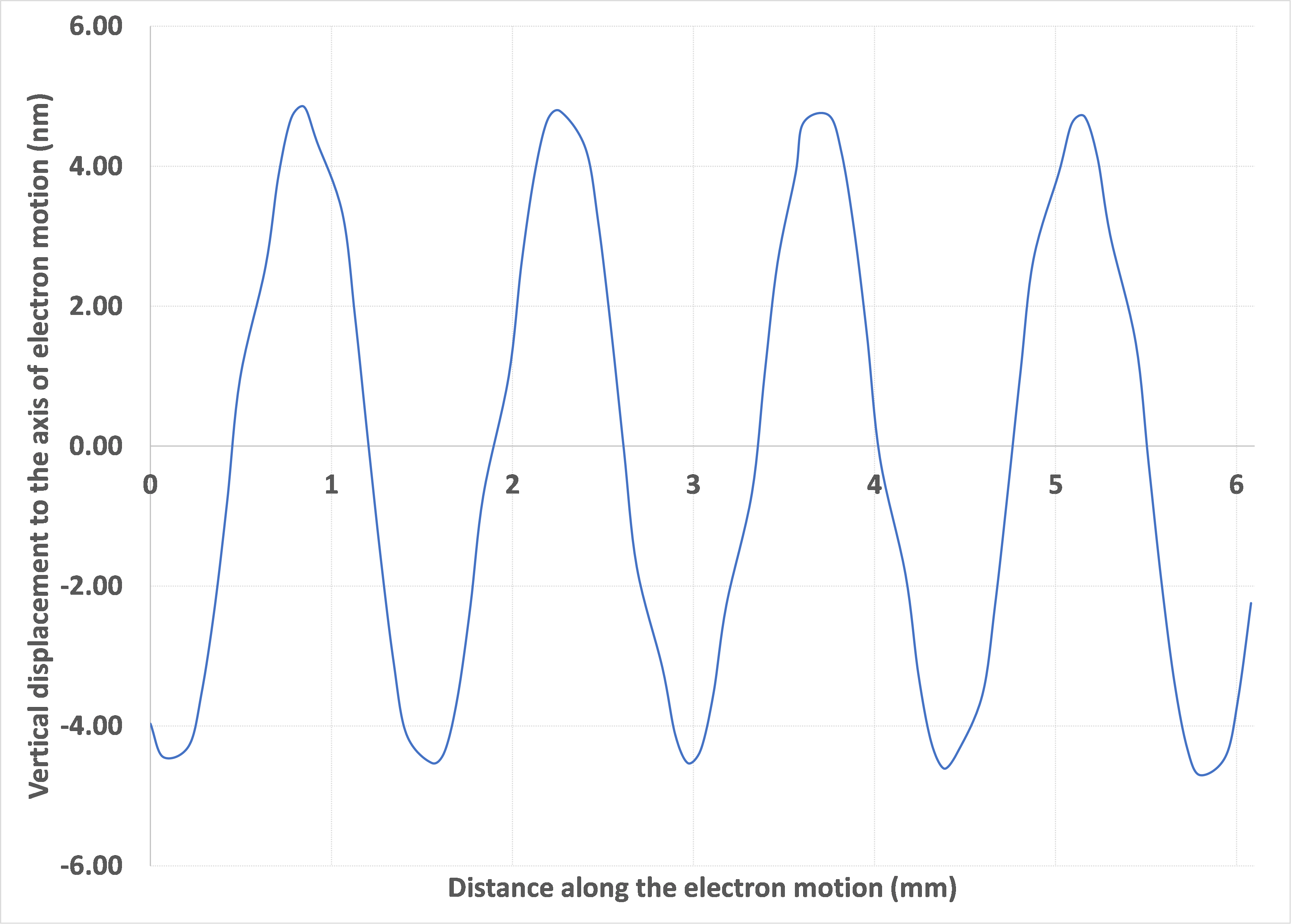 Simulations
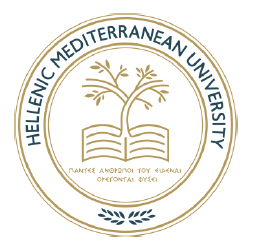 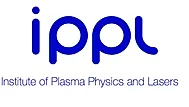 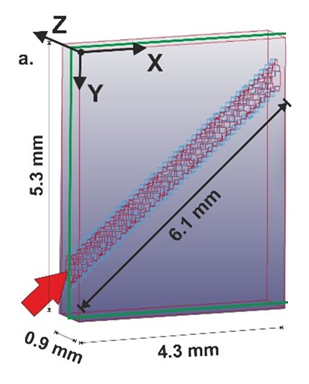 Case 1
Space
Frequency
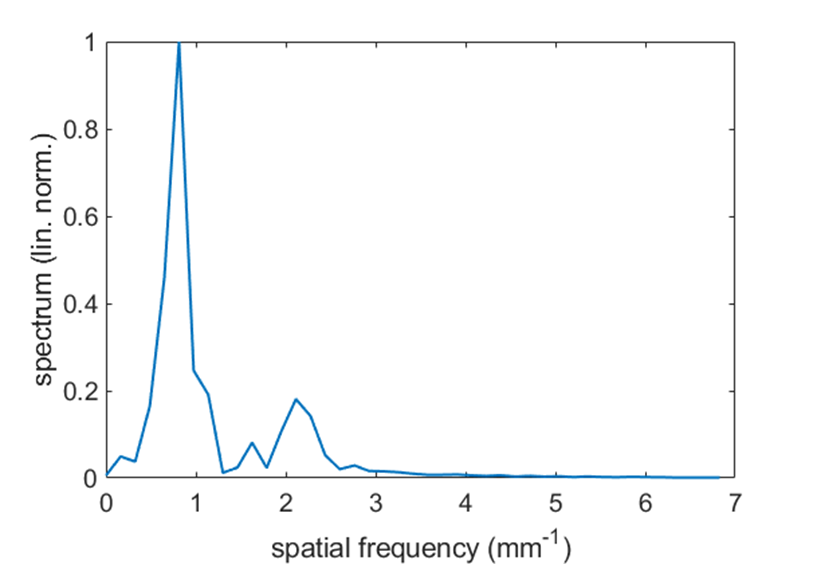 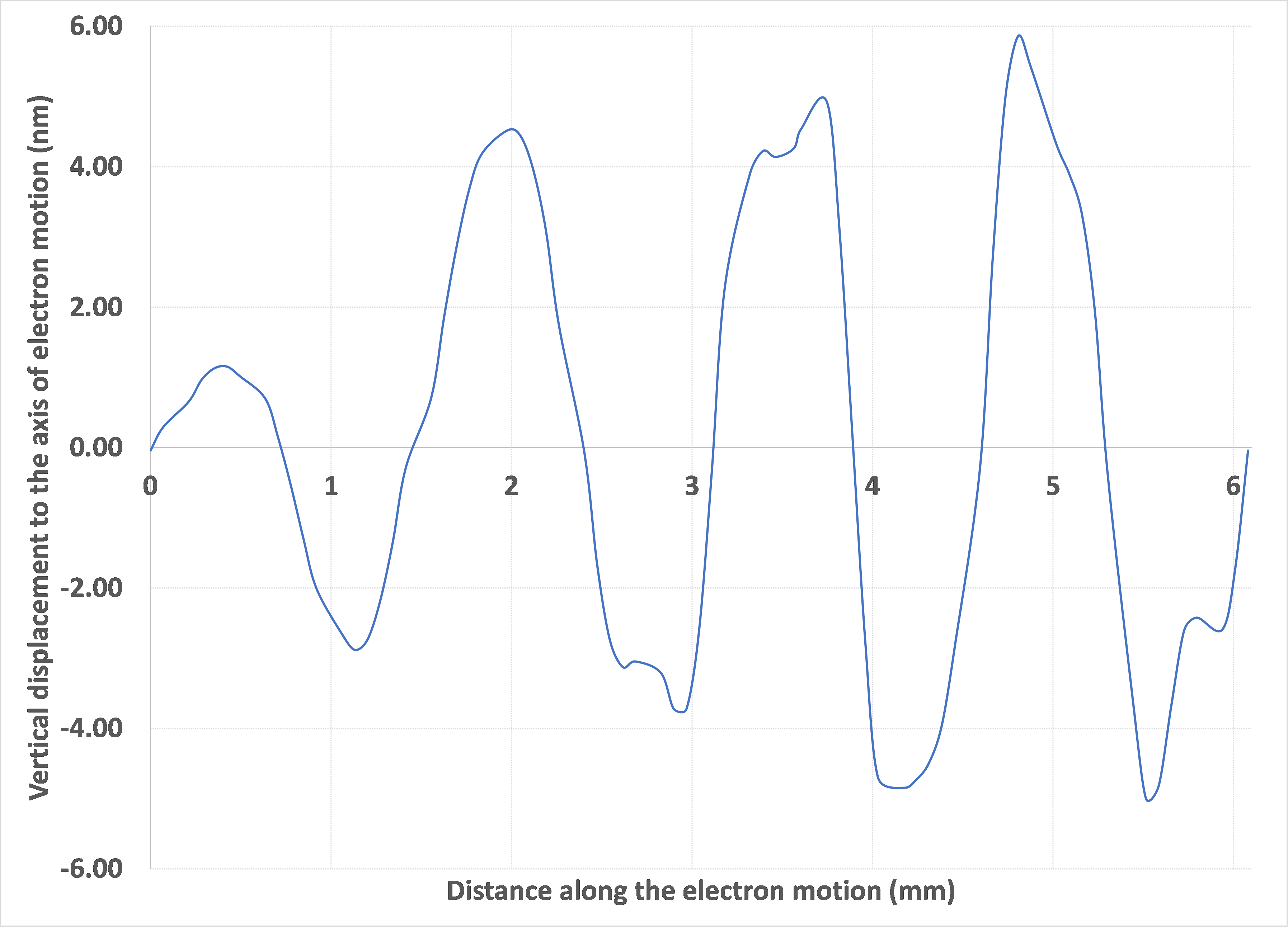 Simulations
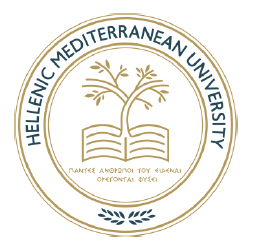 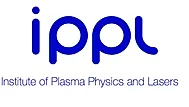 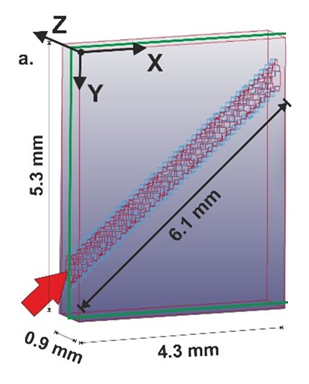 Case 2
Space
Frequency
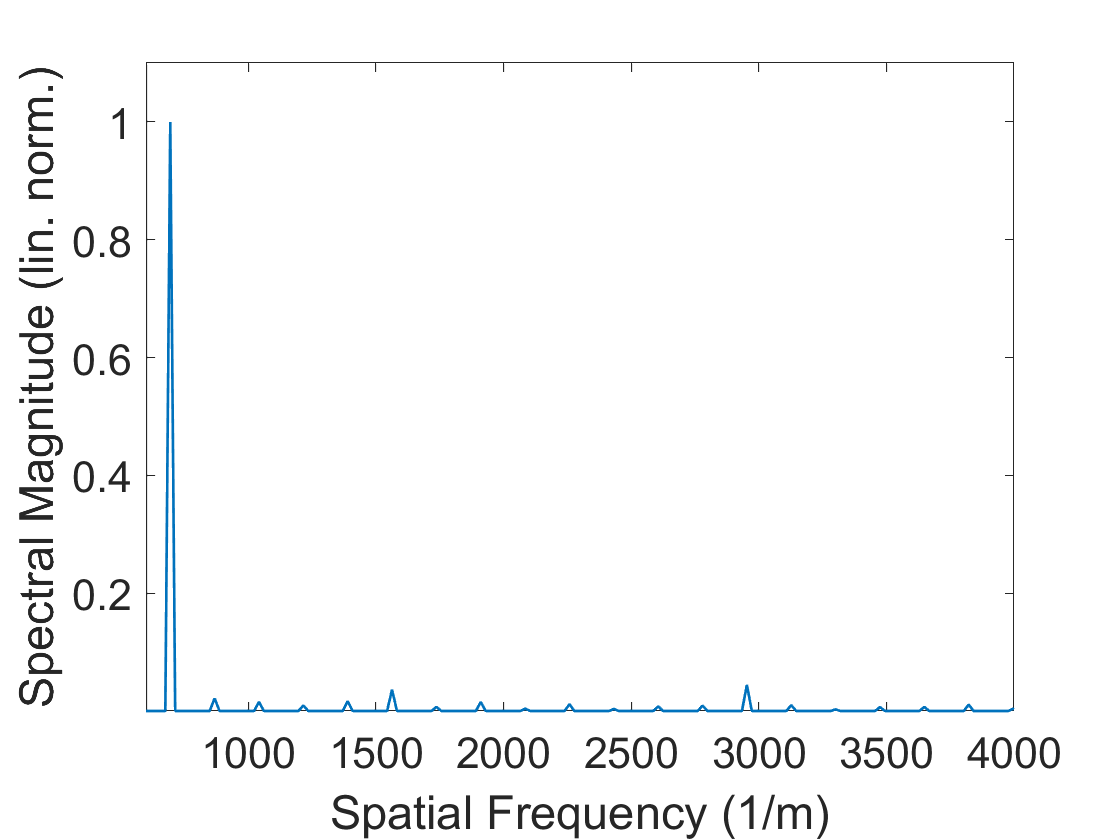 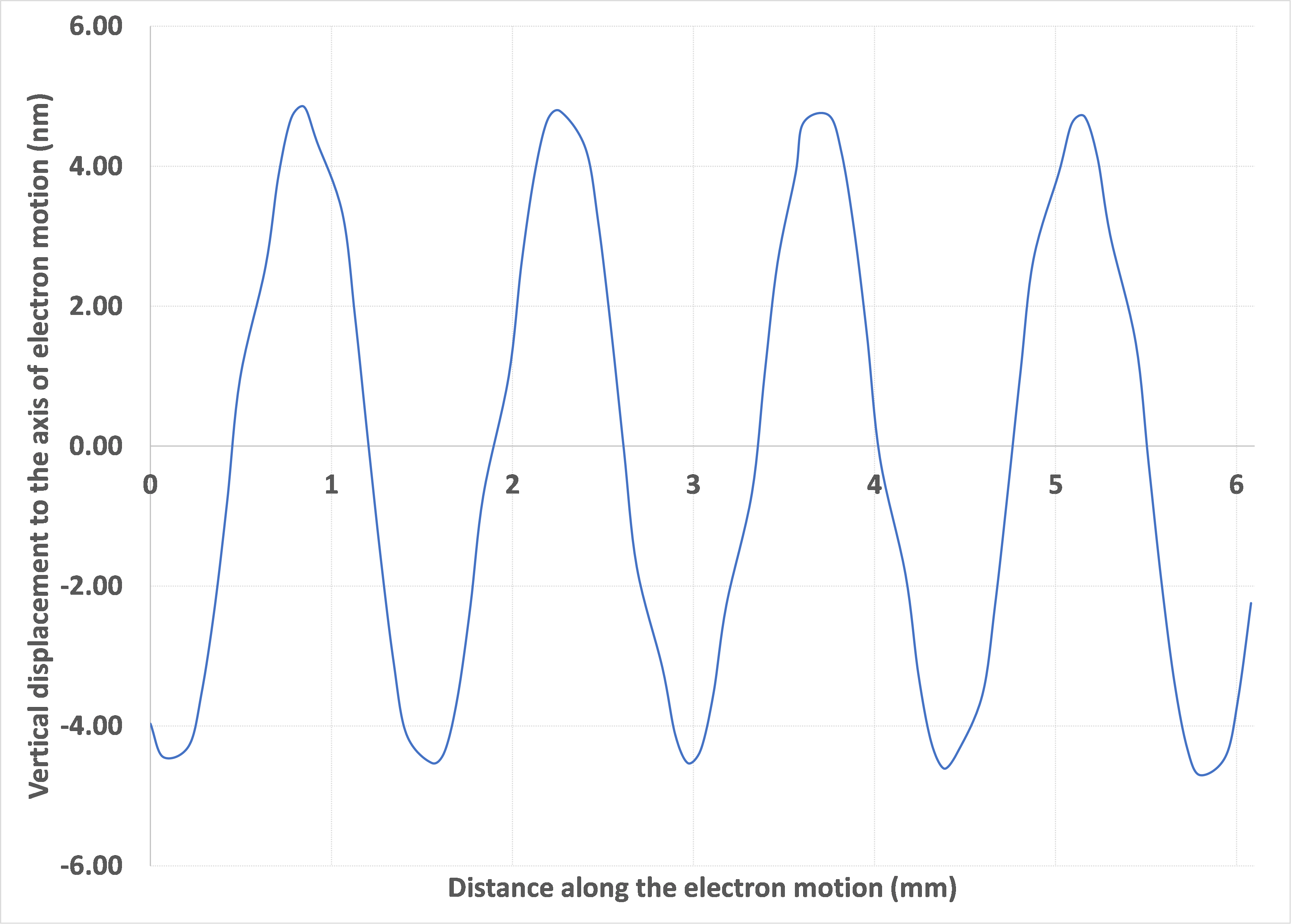 Simulations
Ζ
Χ
Elongation of y-dimension
Excitation frequency: 10 MHz
4 MPa harmonic loading 

NEW Crystal Si dimensions modelled:
X=4.3 mm
Y=26.5 mm
Z=0.9 mm
Excitation frequency: 10 MHz
4 MPa harmonic loading 

Initial Crystal Si dimensions modelled:
X=4.3 mm
Y=5.3 mm
Z=0.9 mm
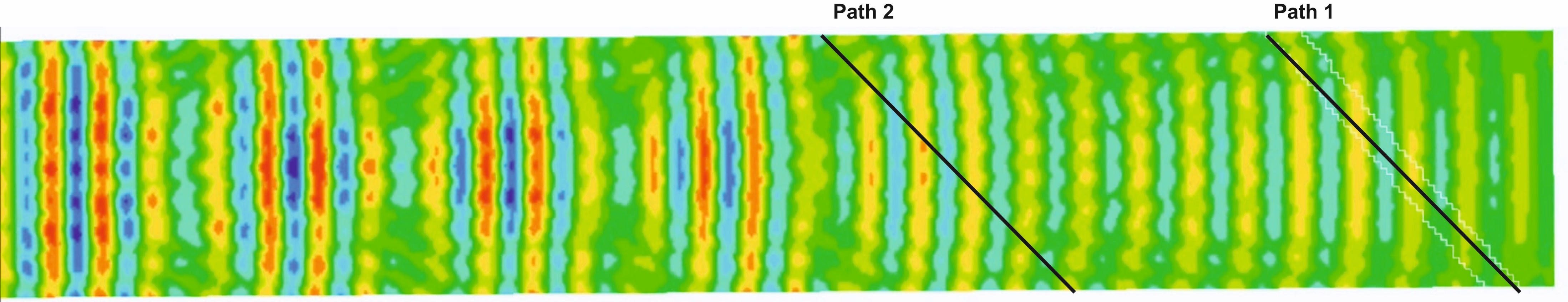 PATH - 1
PATH - 2
Υ
Simulations
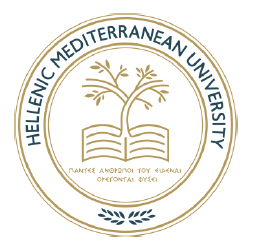 Excitation frequency: 10 MHz
4 MPa harmonic loading 
Crystal Si dimensions modelled:
X=4.3 mm
Y=26.5 mm
Z=0.9 mm
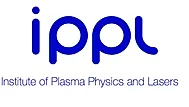 Elongation of y-dimension
Lattice displacement vs the diagonal distance along the central positron path
Spatial frequency spectrum
Path 1 (near crystal center)
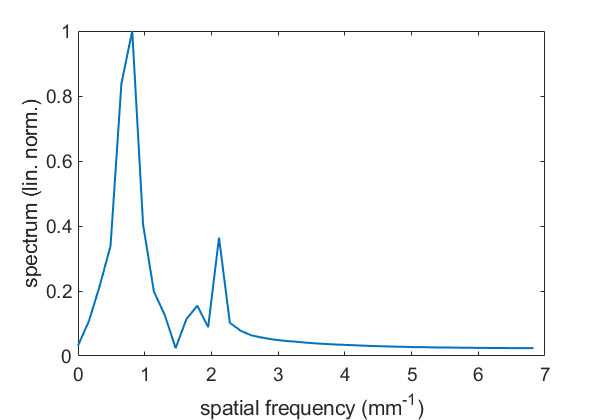 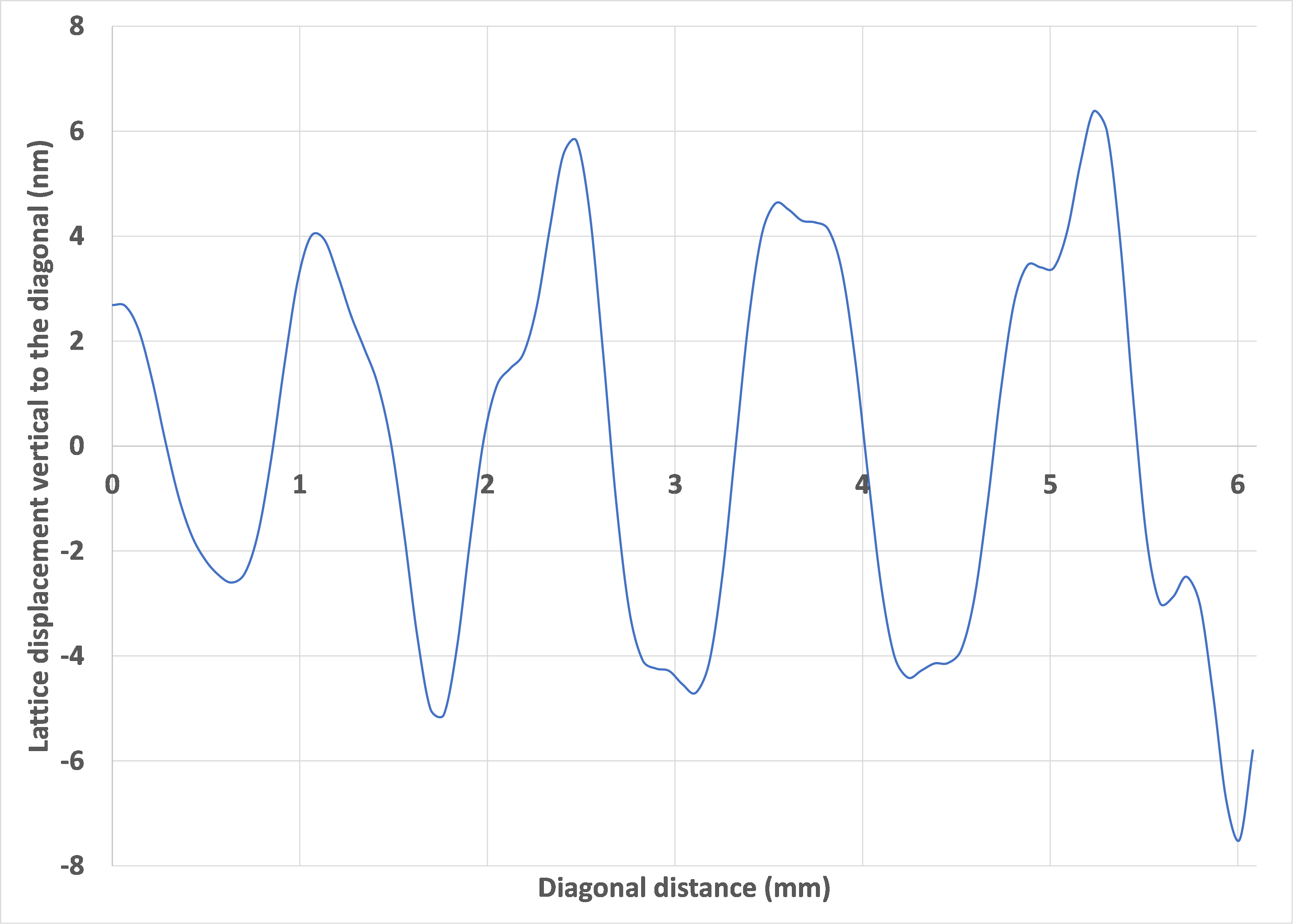 Prominent unwanted spectral feature
Simulations
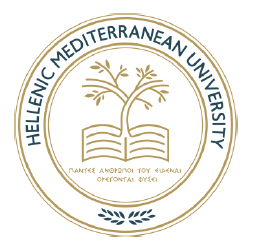 Excitation frequency: 10 MHz
4 MPa harmonic loading 
Crystal Si dimensions modelled:
X=4.3 mm
Y=26.5 mm
Z=0.9 mm
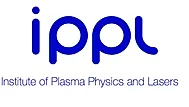 Elongation of y-dimension
Lattice displacement vs the diagonal distance along the central positron path
Spatial frequency spectrum
Path 2 (lower end of crystal)
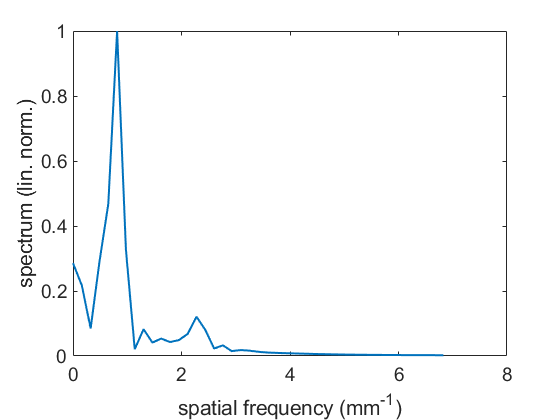 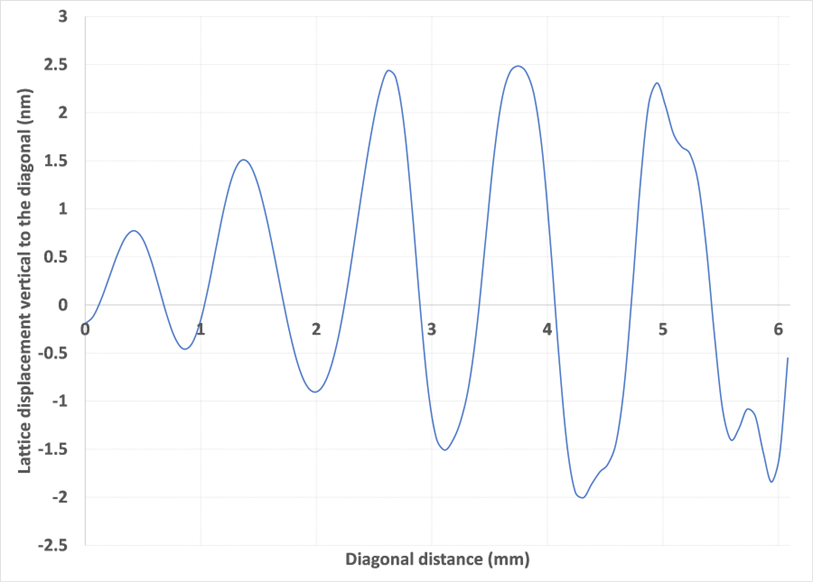 Suppressed unwanted spectral feature
Simulations
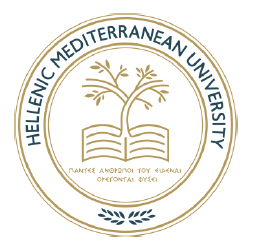 Excitation frequency: 10 MHz
4 MPa harmonic loading 
Crystal Si dimensions modelled:
X=8.6 mm
Y=10.6 mm
Z=0.9 mm
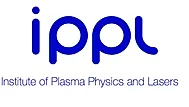 Elongation of x and y-dimension
Lattice displacement vs the diagonal distance along the central positron path
Spatial frequency spectrum
Lower end of crystal
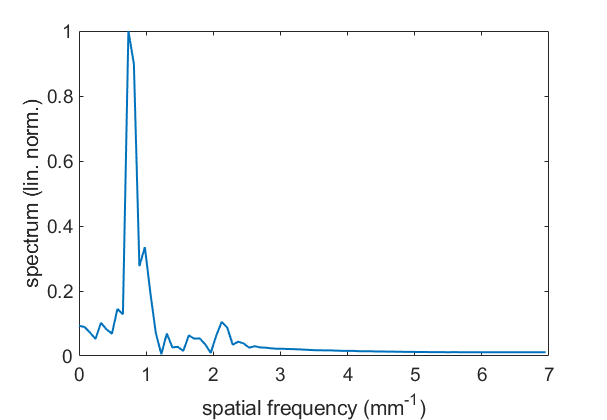 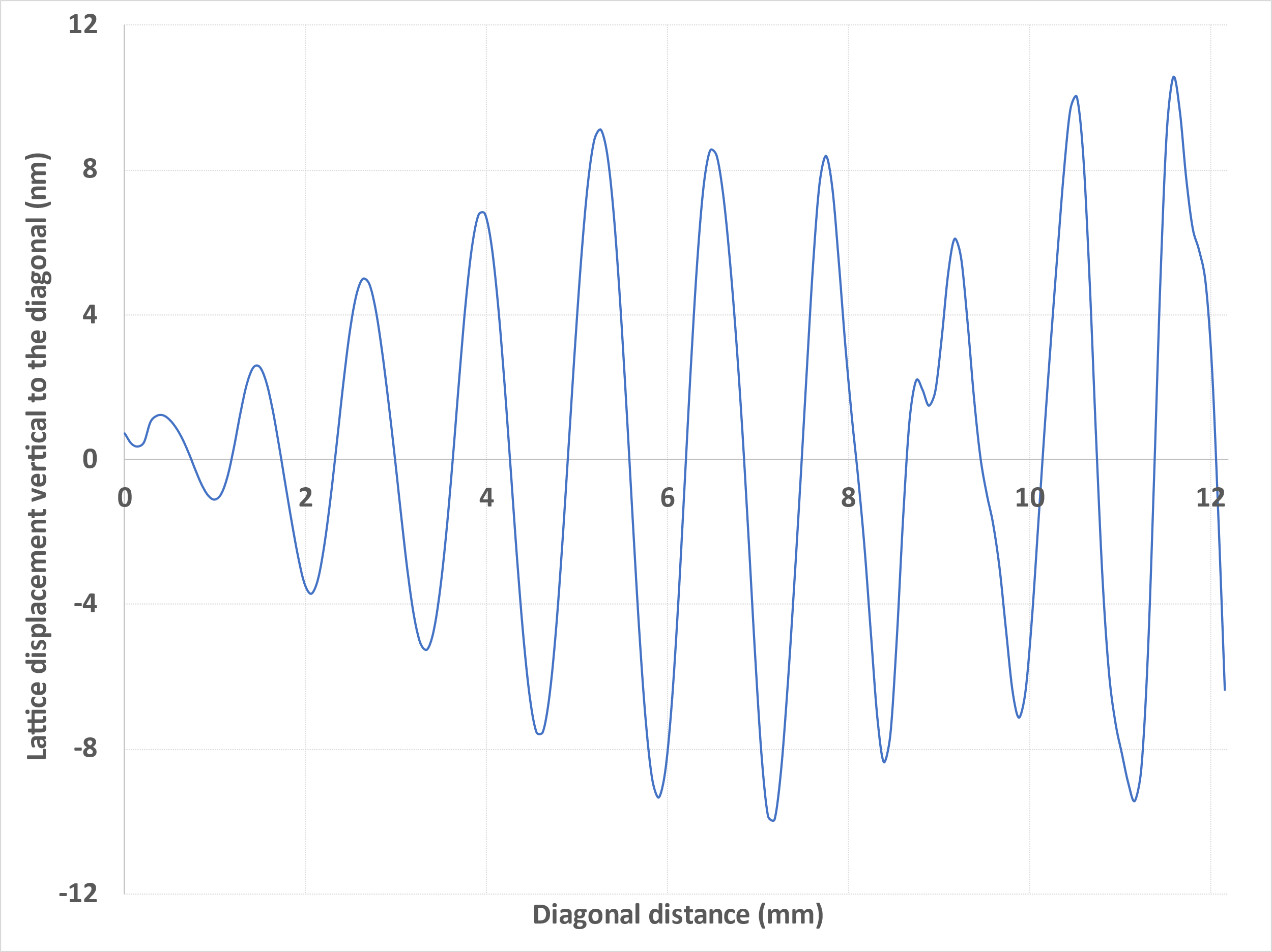 Suppressed unwanted spectral feature
Simulations
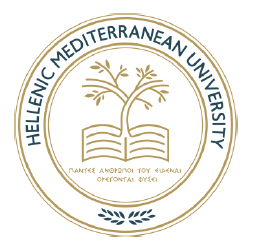 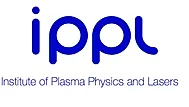 Increasing the excitation frequency
f = 10MHz
f = 40MHz
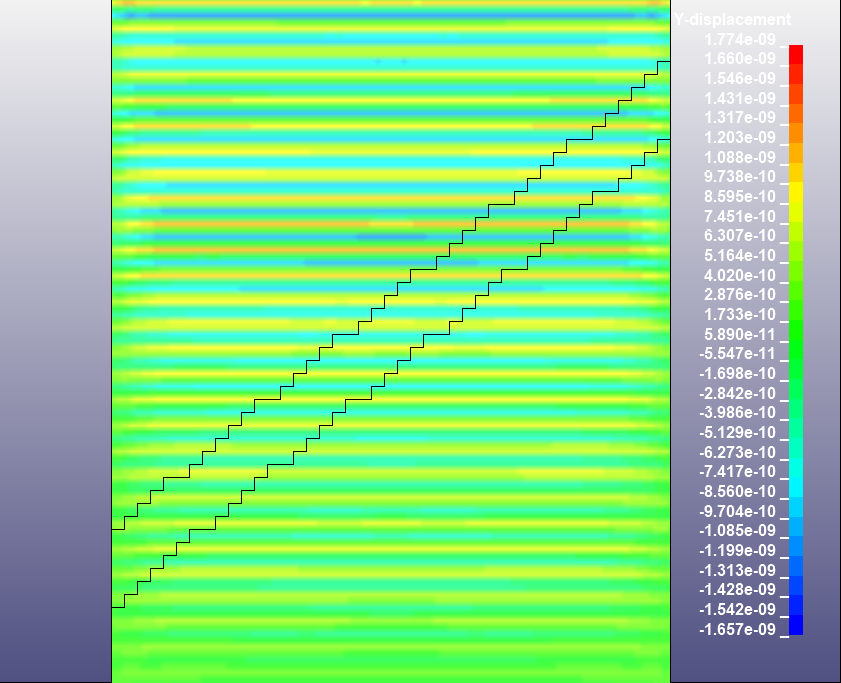 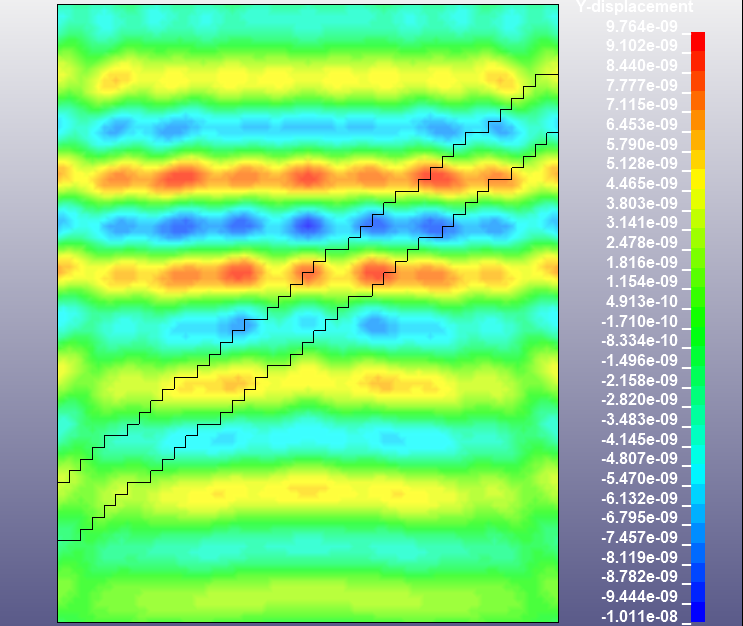 Modeling and Simulations
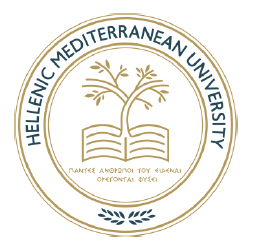 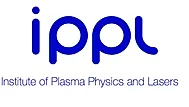 Ge
Excitation frequency: 6 MHz
4 MPa harmonic loading 
Crystal Ge dimensions modelled:
X=4.3 mm
Y=5.3 mm
Z=0.9 mm
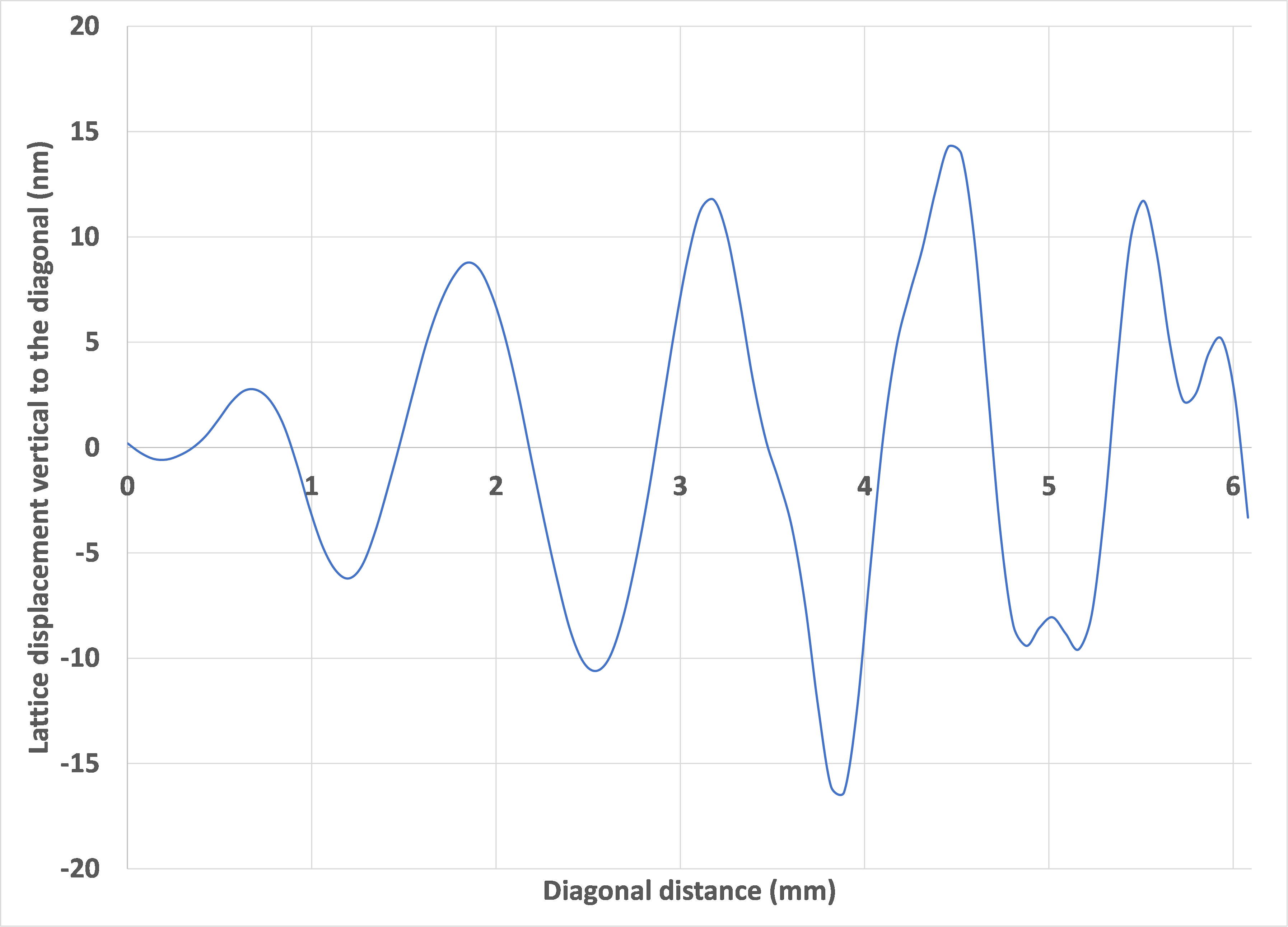 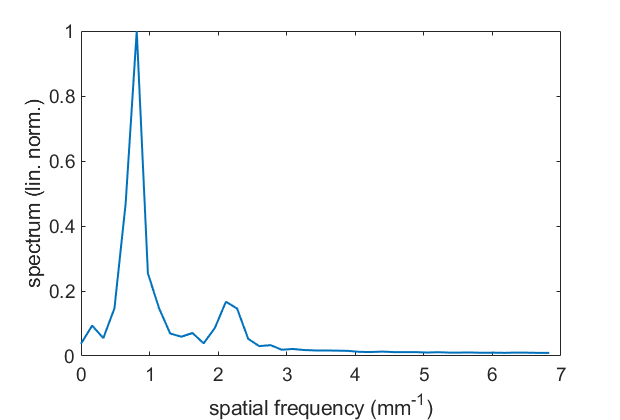 Lattice displacement vs the diagonal distance along the central positron path

(PATH 1)
Modeling and Simulations
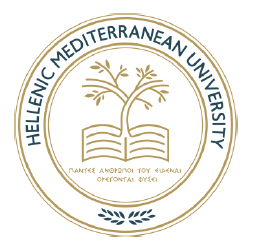 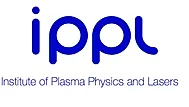 Ge
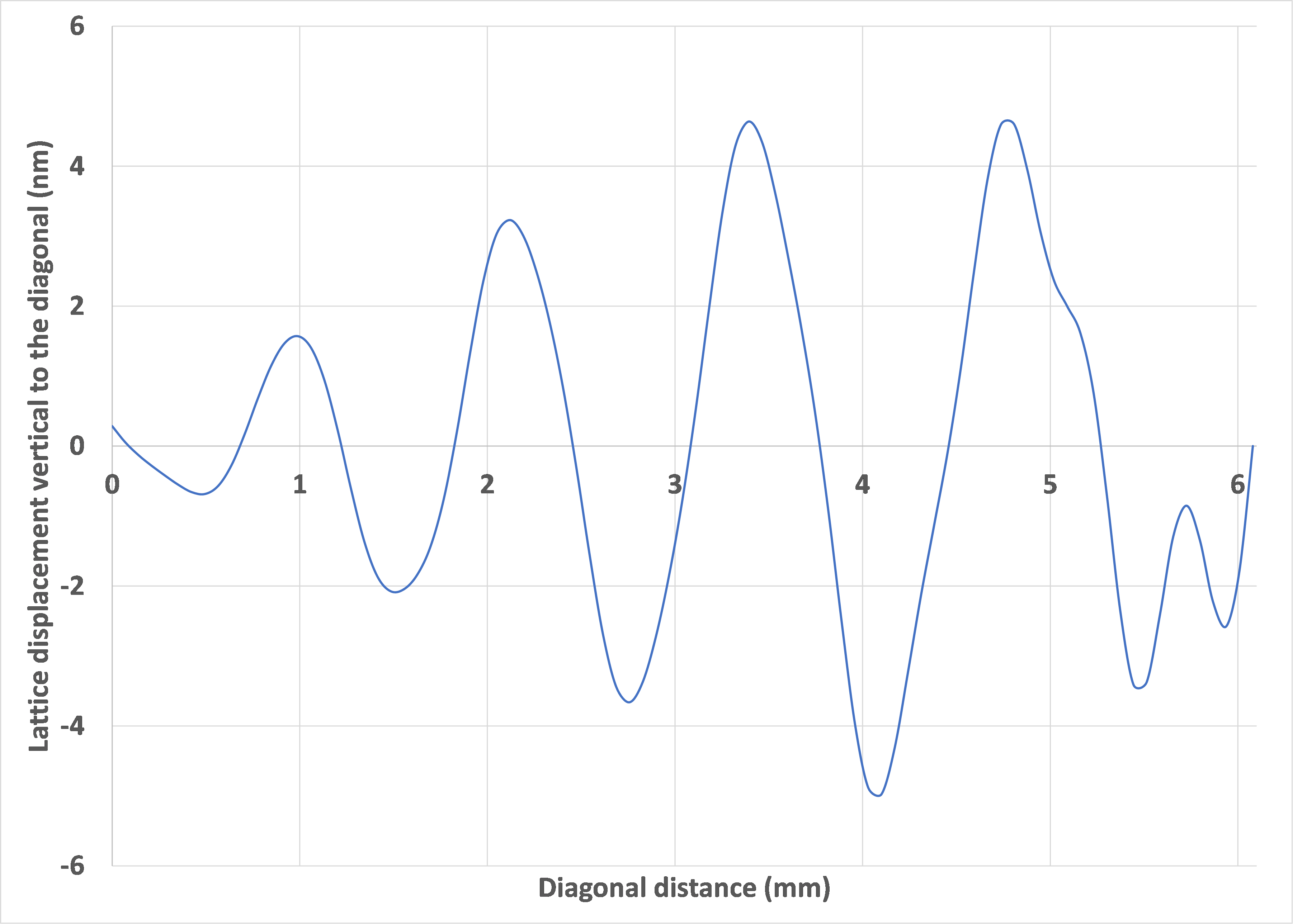 Increase of y-axis dimension
Excitation frequency: 6 MHz
4 MPa harmonic loading 
Crystal Ge dimensions modelled:
X=4.3 mm
Y=26.5 mm
Z=0.9 mm
Lattice displacement vs the diagonal distance along the central positron path
Modeling and Simulations
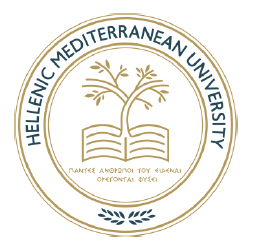 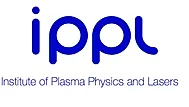 Ge
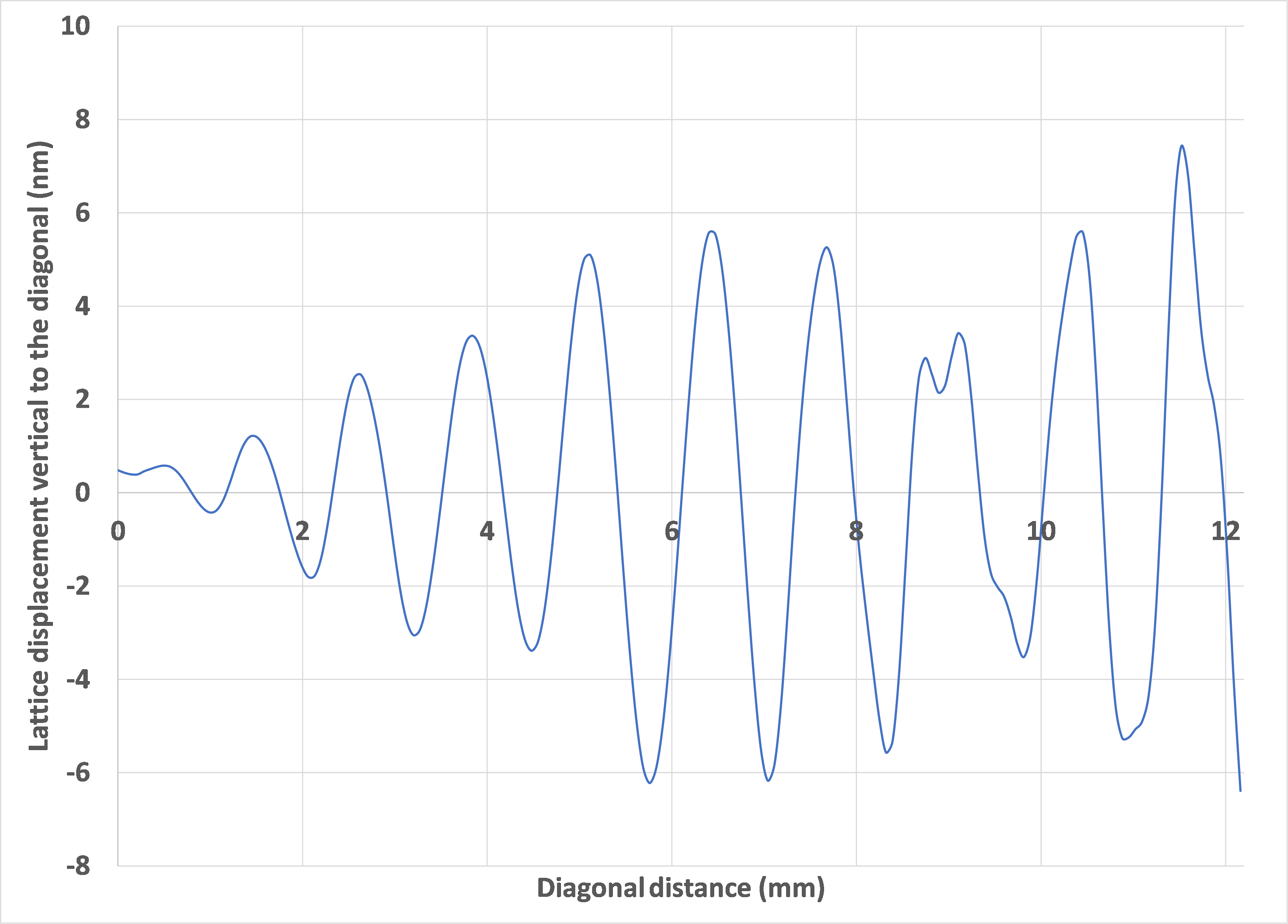 Increase of both x,y axes dimensions
Excitation frequency: 6 MHz
4 MPa harmonic loading 
Crystal Ge dimensions modelled:
X=8.6 mm
Y=10.6 mm
Z=0.9 mm
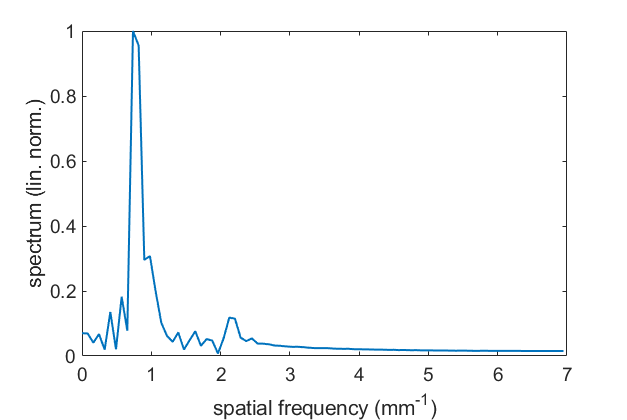 Lattice displacement vs the diagonal distance along the central positron path
Near future activities (2nd year)
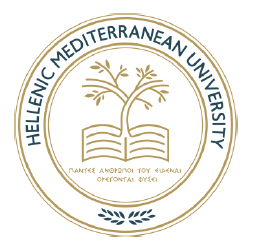 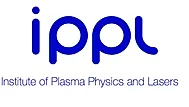 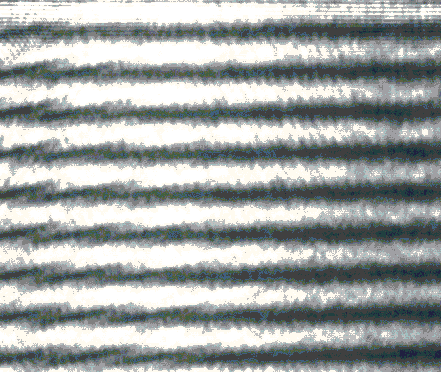 Interferometer optimization

Characterization of test samples

Transition to a fully functional 60 MHz AOM prototype

Experiments for γ-ray generation in MAMI and/or CERN
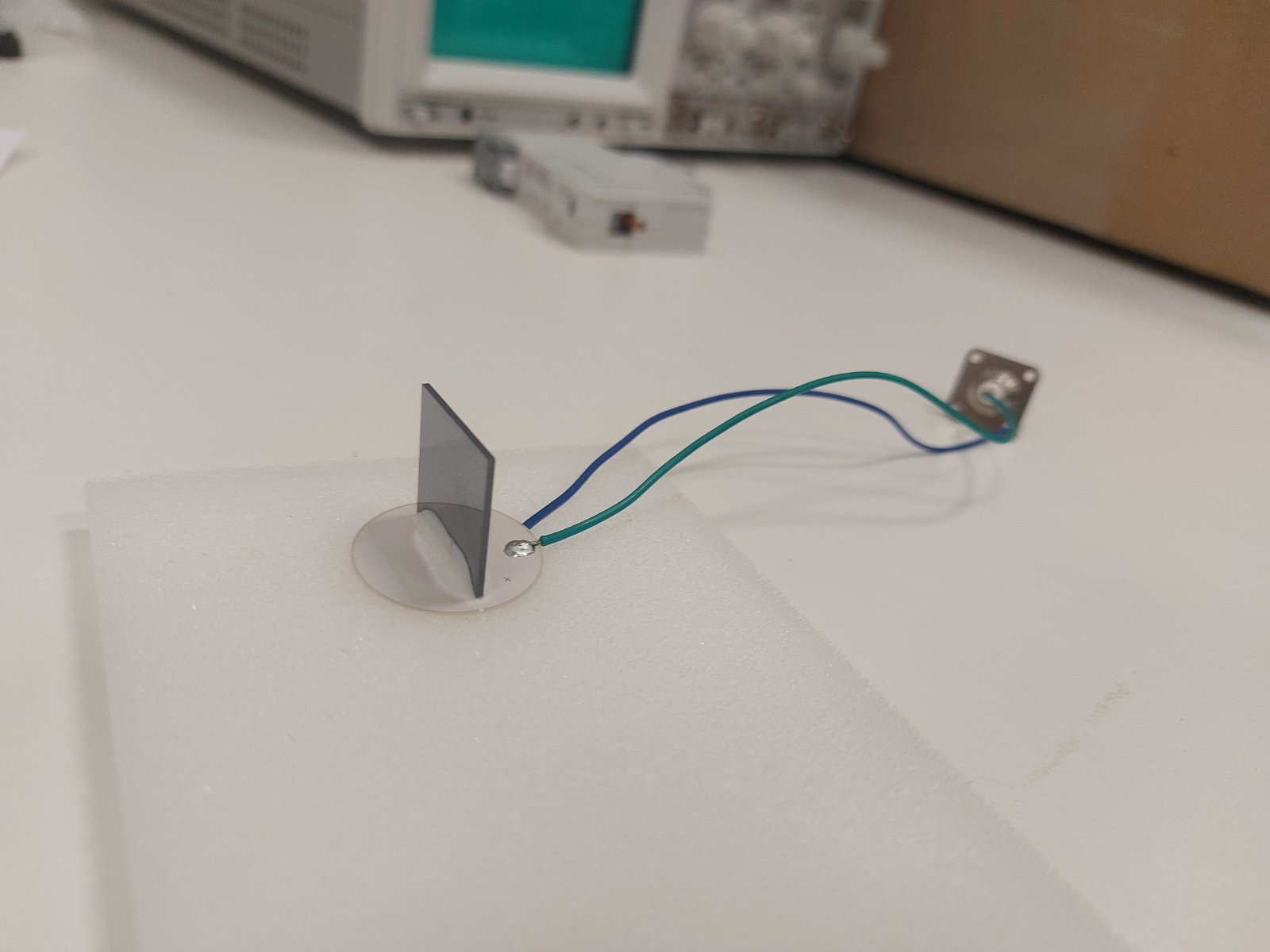 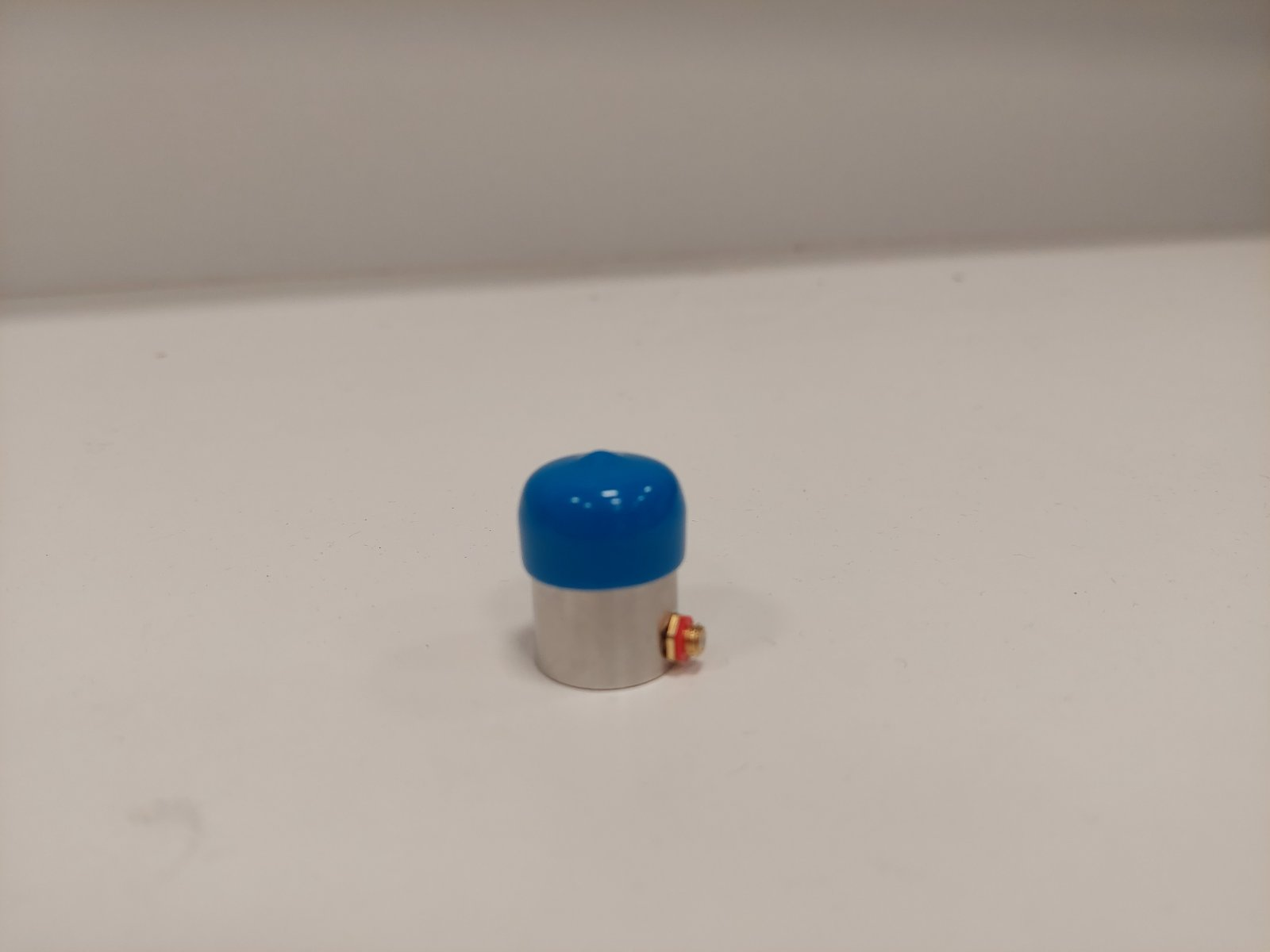 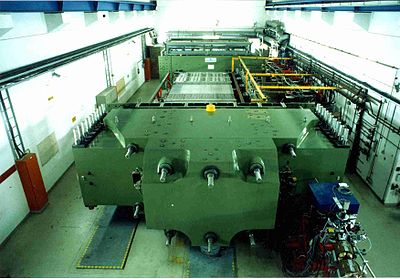 Models upgrade based on the measurements and characterization experiments

Simulations update
based on the experimental findings
in collaboration with the MBN research team and the MD simulation findings
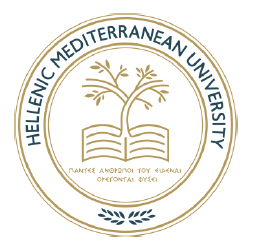 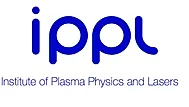 Acknowledgement
Funding
HMU-IPPL team

Dr. Konstantinos Kaleris
As. Prof. Evangelos Kaselouris
MSc Emmanouil Kaniolakis-Kaloudis
Prof. Michael Tatarakis
Prof. Vassilis Dimitriou
Prof. Makis Bakarezos
Prof. Nektarios A. Papadogiannis
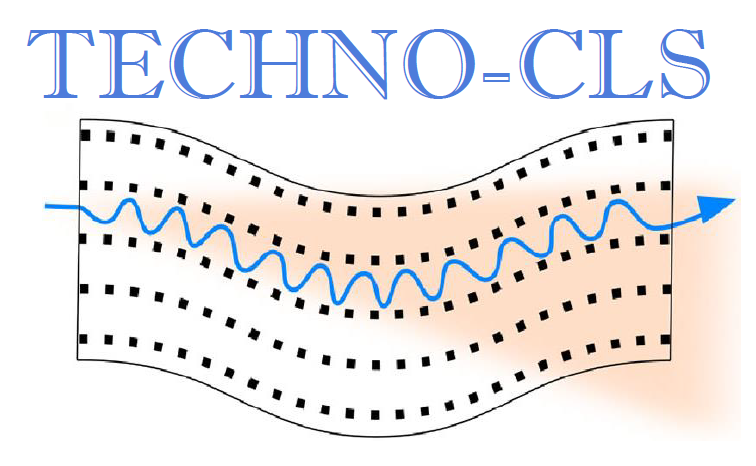 101046458 — TECHNO-CLS — HORIZON-EIC-2021-PATHFINDEROPEN-01
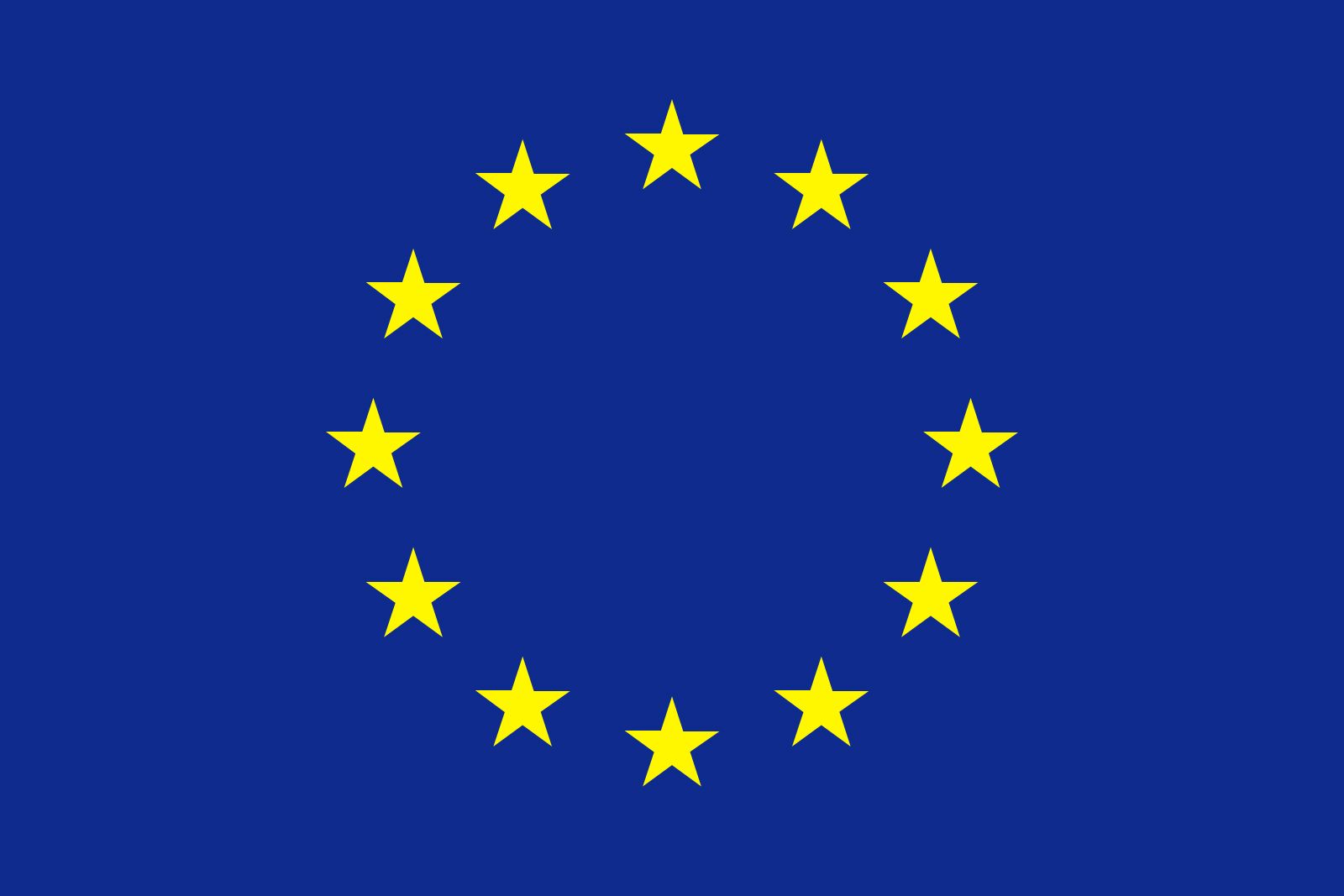 Greek Research & Technology Network (GRNET) in the National HPC facility ARIS-under project ID pr013024-LaMPIOS II.
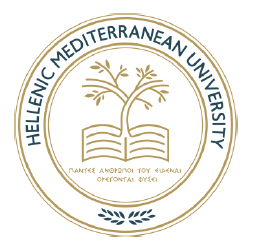 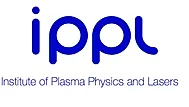 Thank you for your attention
TECHNO-CLS research project
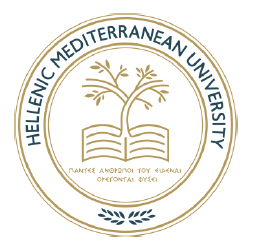 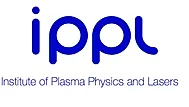 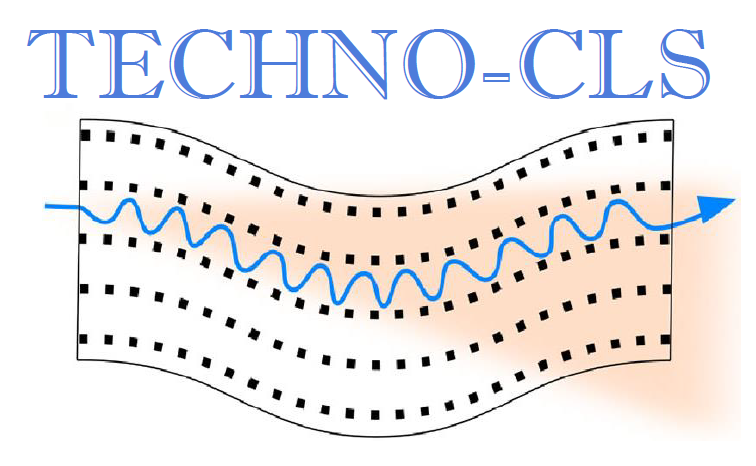 TECHNO-CLS: Emerging technologies for crystal-based gamma-ray light sources

Pathfinder Programme - European Innovation Council (EIC)
101046458 — TECHNO-CLS — HORIZON-EIC-2021-PATHFINDEROPEN-01
https://mbnresearch.com/TECHNO-CLS/Main
Partners
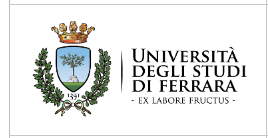 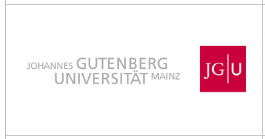 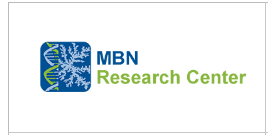 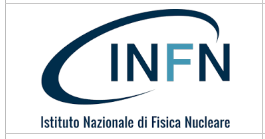 Coordinator
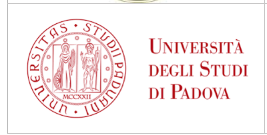 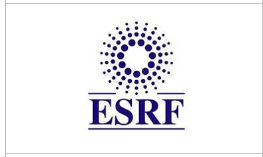 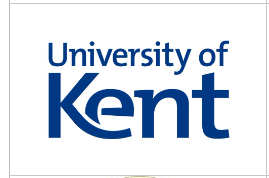 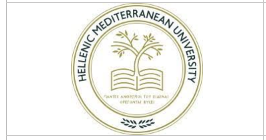 [Speaker Notes: The project is based on research that was founded by the MBN group, prof. Solov’yov, prof. Korol and our group has been involved thanks to the COST TUMIEE action, when prof. Solov’yov heard the presentation of prof. Papadogiannis on the generation and diagnostics of nanoacoustic strains. So we are the rookies of the project but we were also involved for a particular purpose]
Characterization: Bragg diffraction
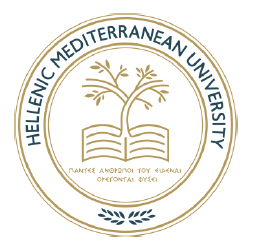 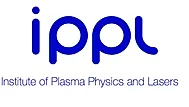 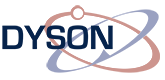